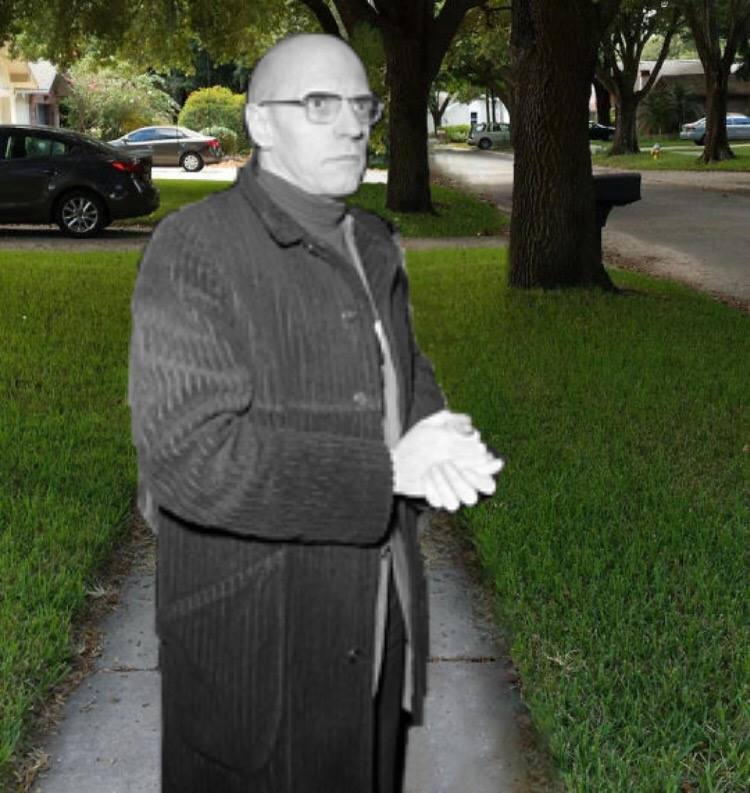 Memes, postmodernism, and you
jackie champagne
27 september 2019
gsps
what is a meme? Where did it come from, where did it go?
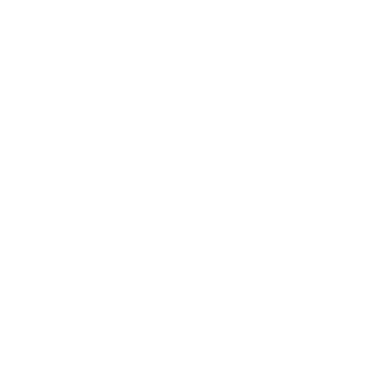 What is a meme?:memes as anthropology
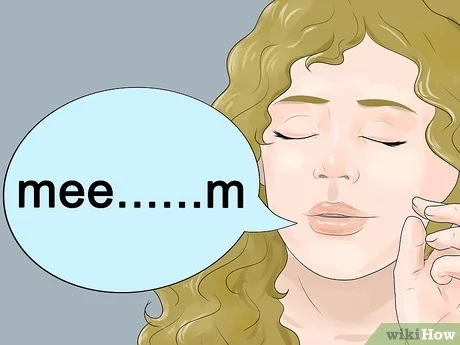 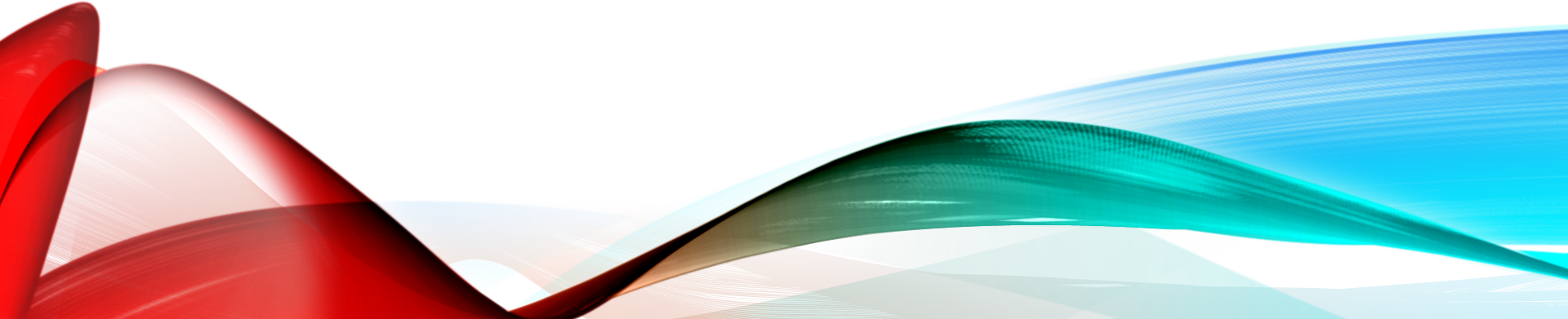 A meme is the cultural analog to a gene – a transmittable unit of culture that is recognized, copied, shared and modified among humans
Godwin’s law (1990):
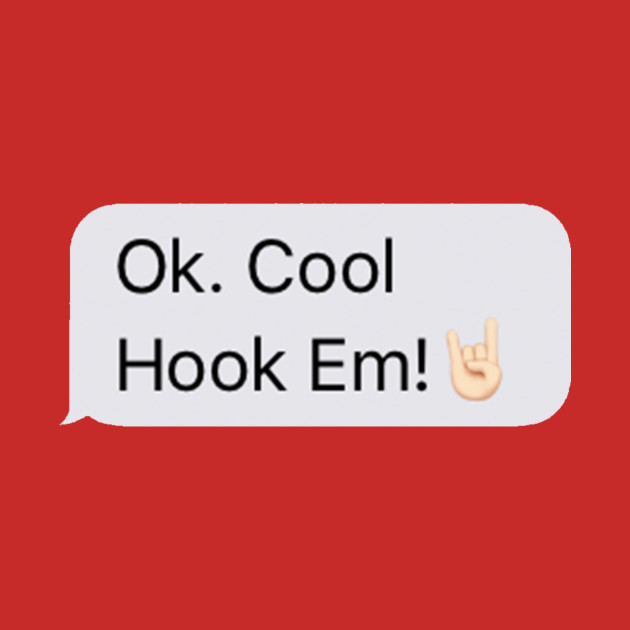 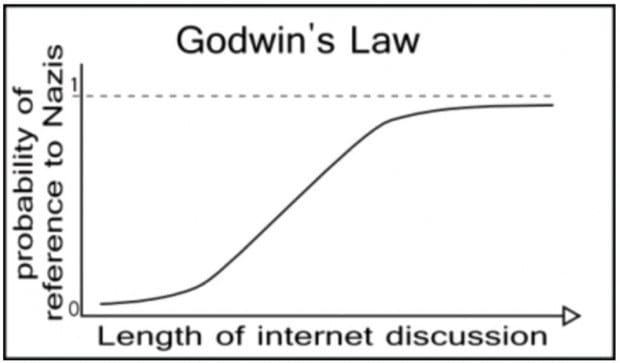 What is a meme?:memes as internet subculture
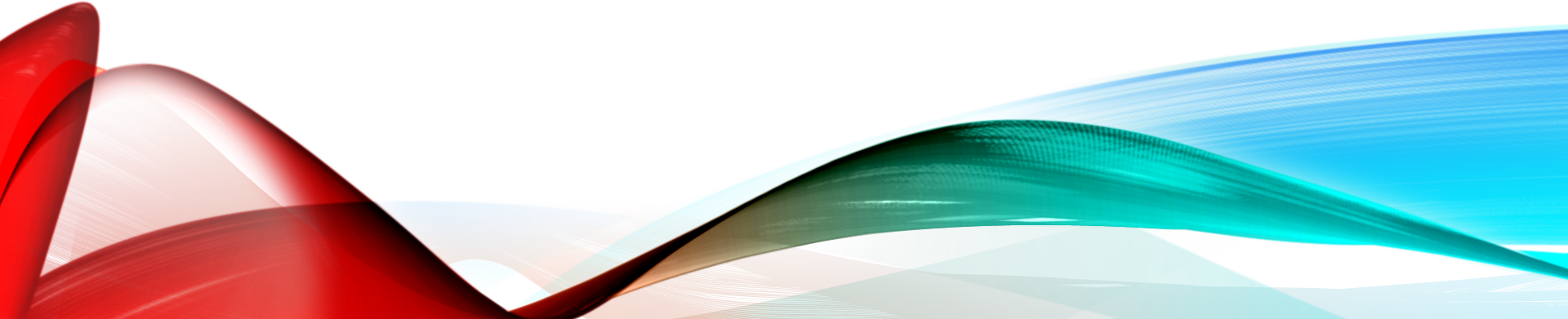 Mike Godwin (UT ‘90 alum and editor of the Daily Texan!) coined “internet meme” in a 1993 Wired article, describing the viral images and videos shared on forums like Usenet or forwarded through email
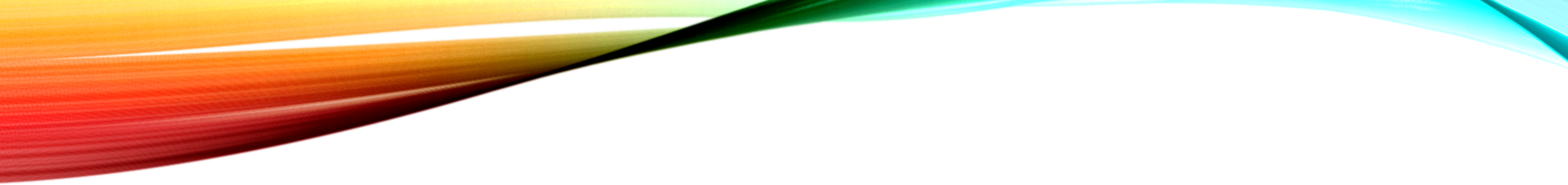 What is a meme?:origins
Progenitors to the modern meme
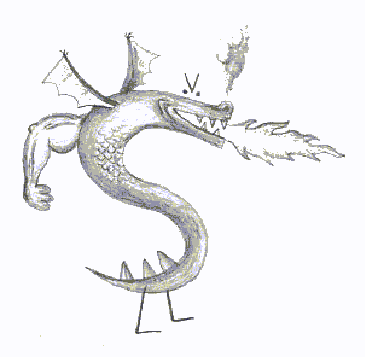 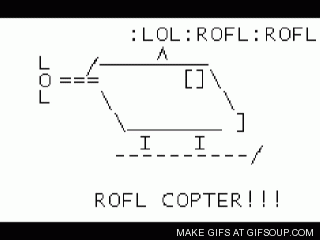 ASCII memes
L337: 1f u d0n’t kn0 wut im t4lkin abt, u r teh suck. I pwn u n00b!!!1
Chain-mail videos
Dancing baby (1996)
Hampster dance (1997)
The first image macros
IT’S A TRAP! (2001)
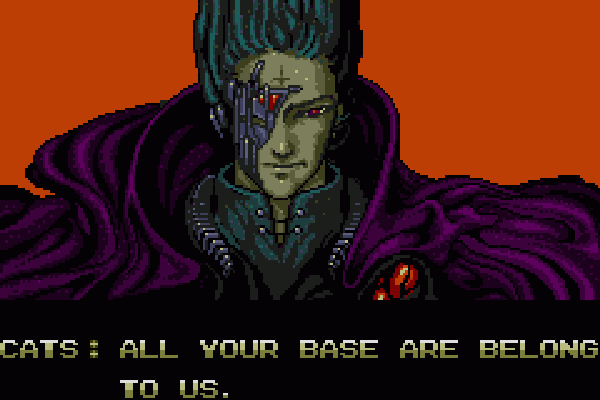 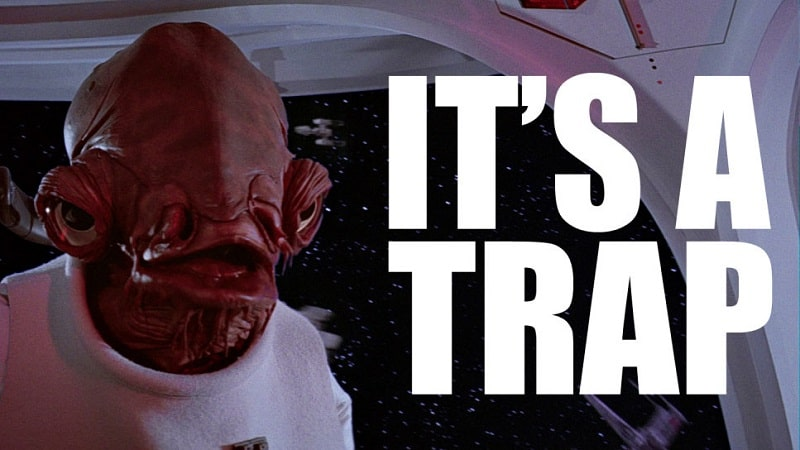 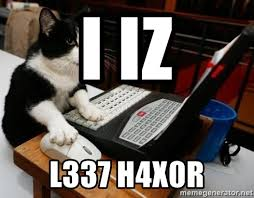 Pause.
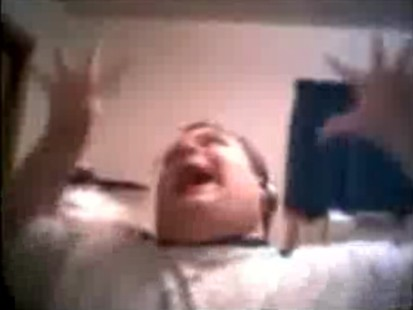 “Jackie, you are Gen-Z-adjacent. Please tell me what Vine and TikTok are.”

In my opinion, video memes follow a separate, parallel timeline to meme images, so we will discuss them separately.
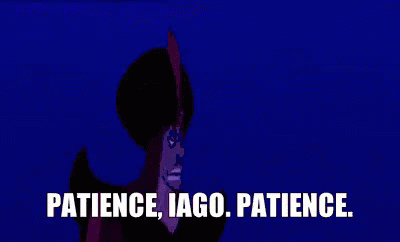 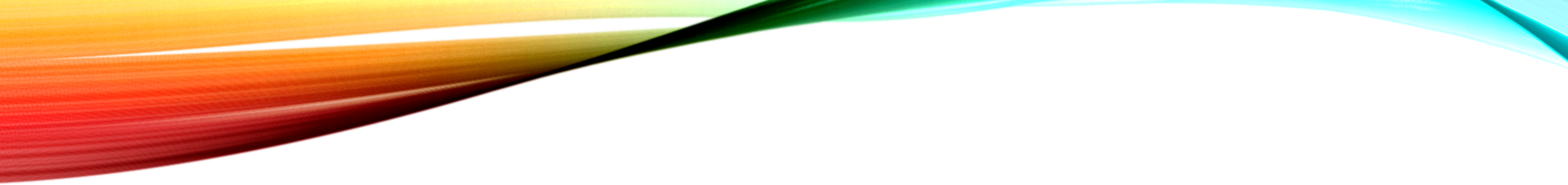 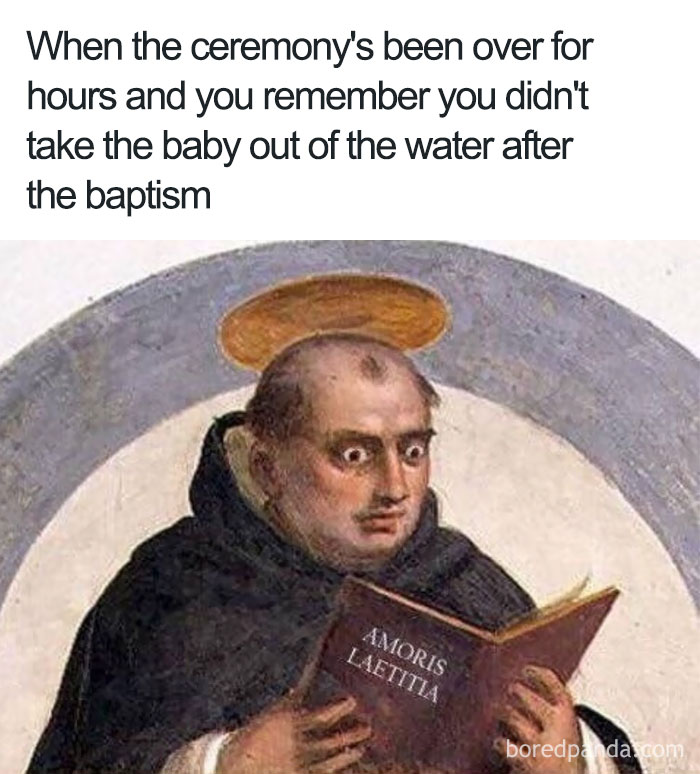 the classical meme era (~2009-2013)
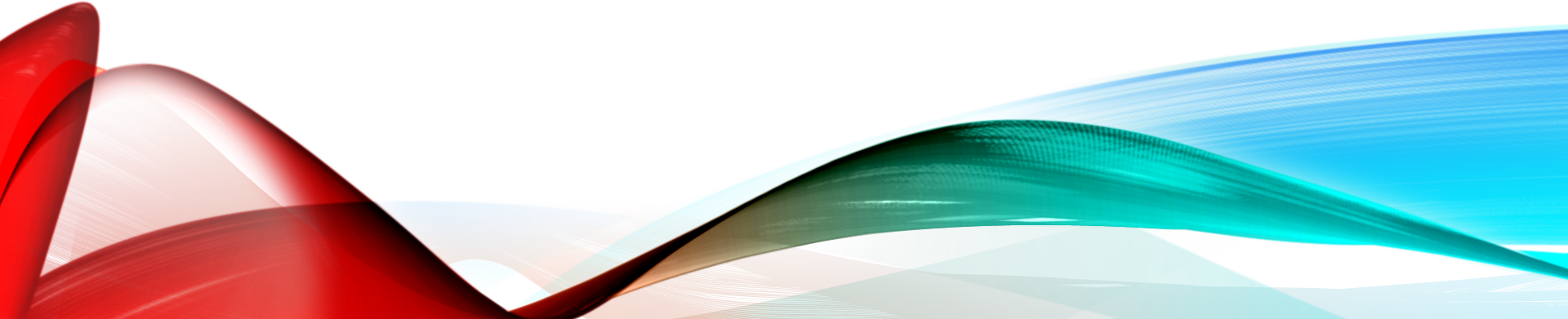 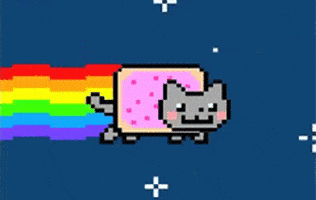 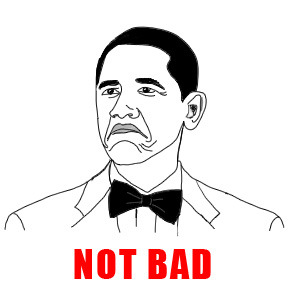 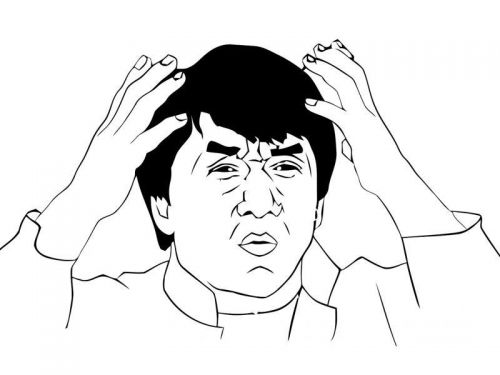 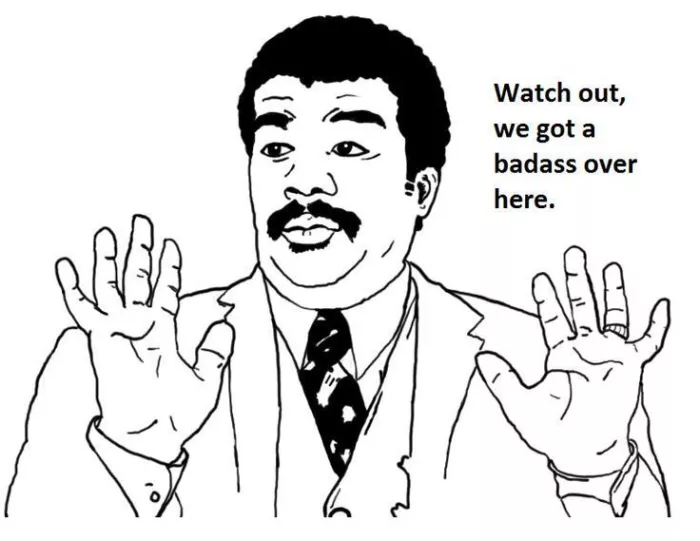 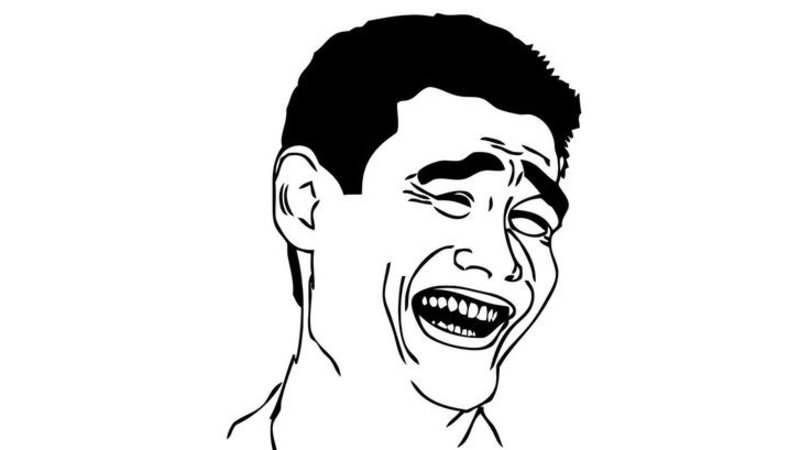 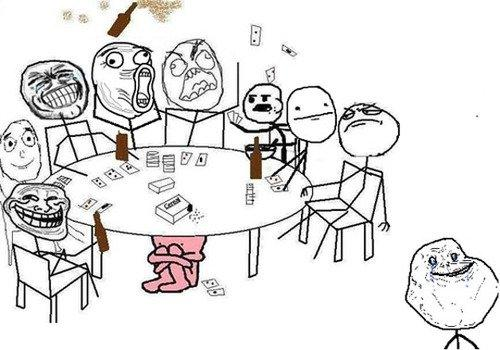 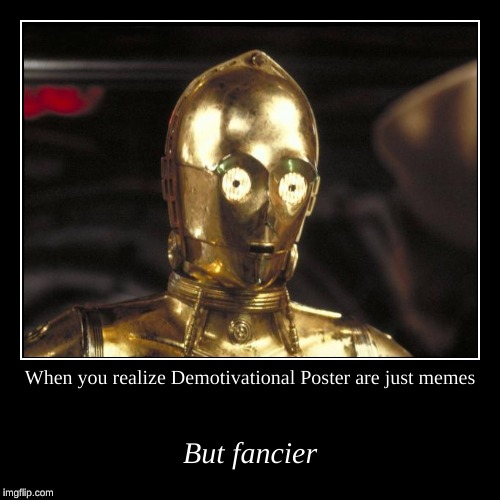 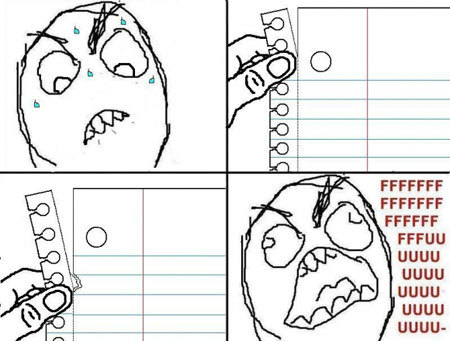 Memes as linguistic modifiers
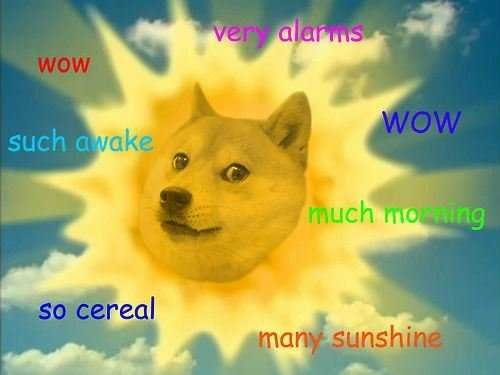 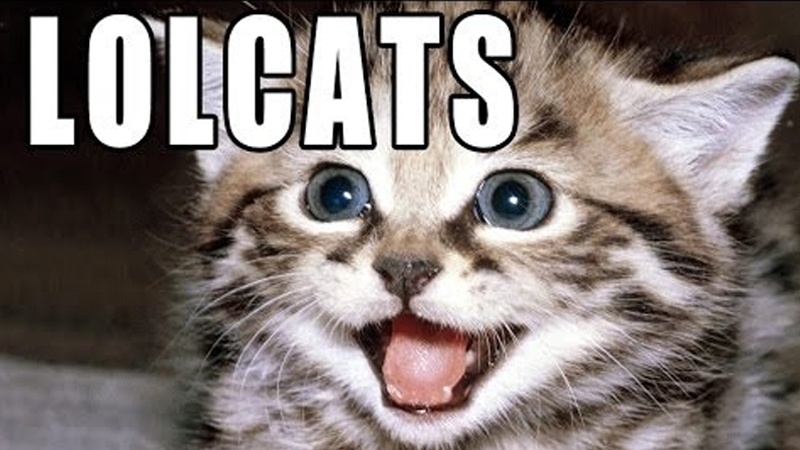 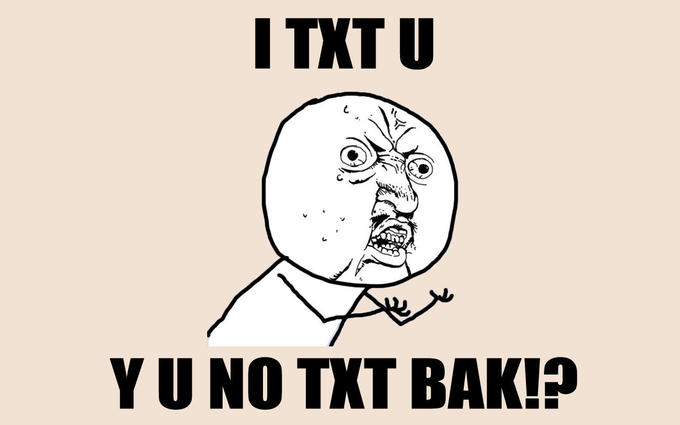 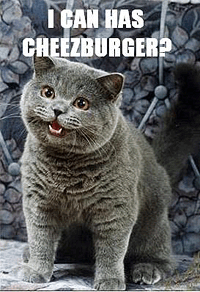 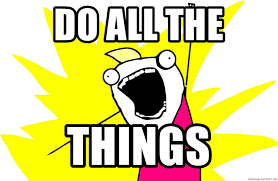 Memes begin to warp our grammatical structure in a self-contained “meme slang” dialect.
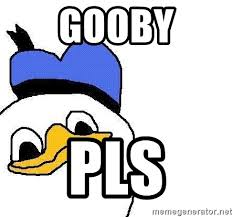 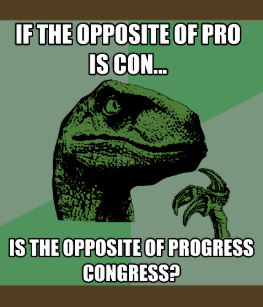 Advice animals
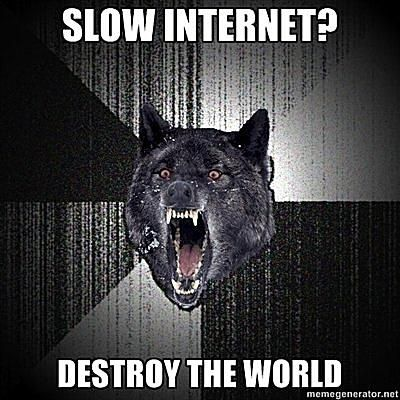 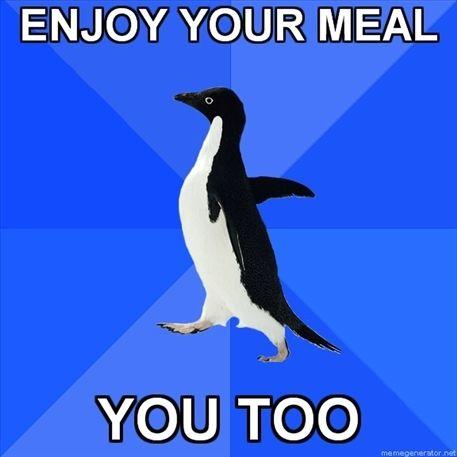 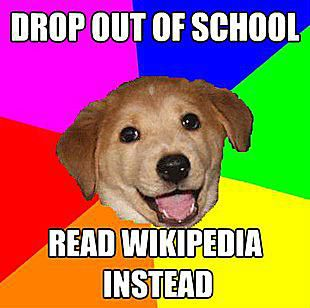 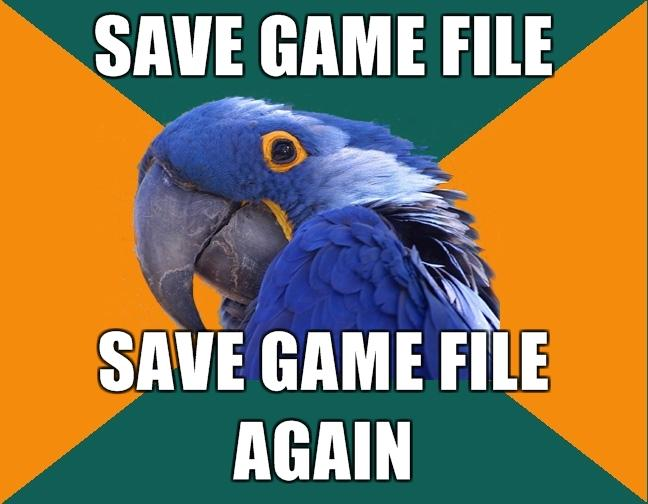 the faces of early memes
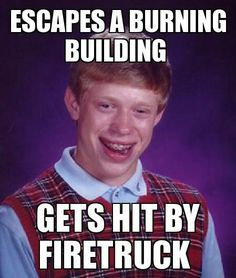 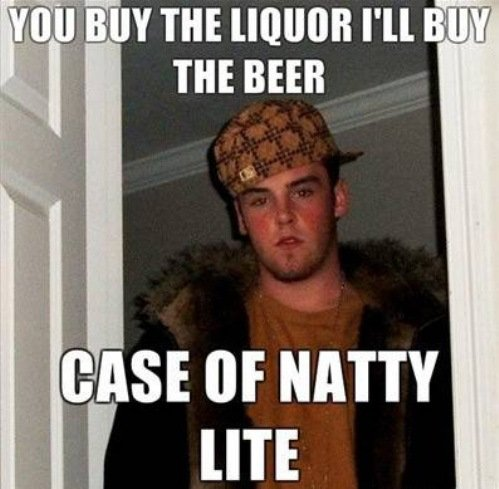 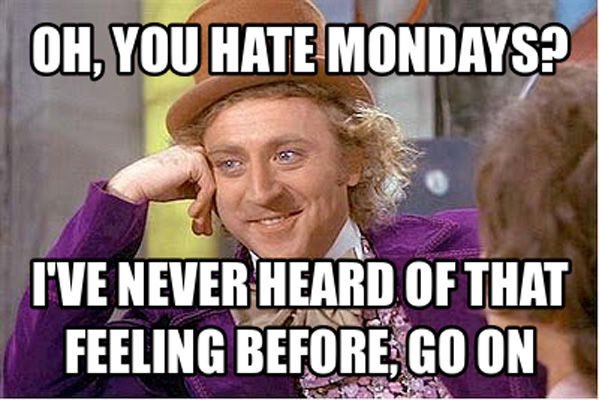 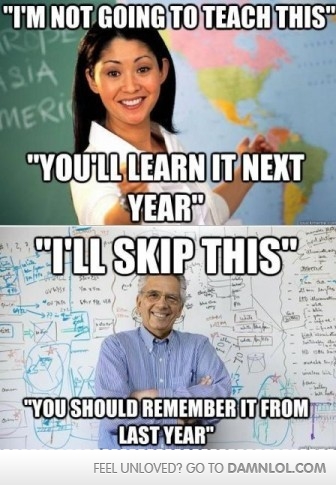 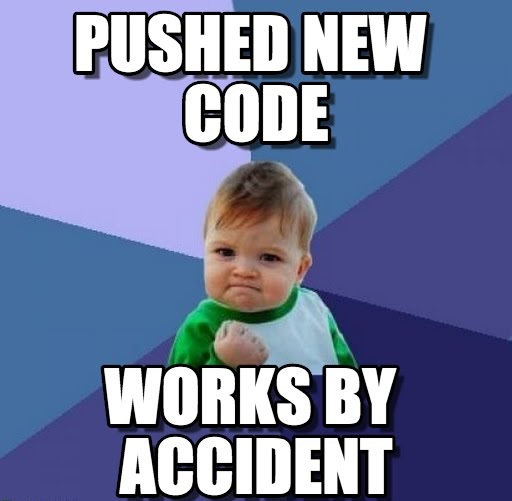 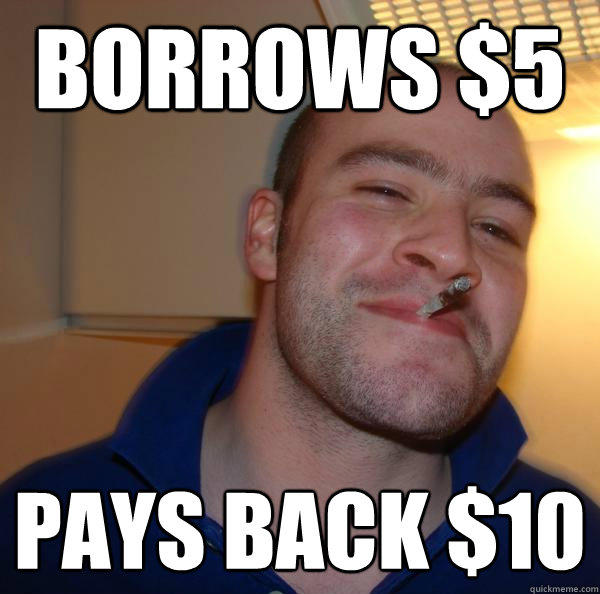 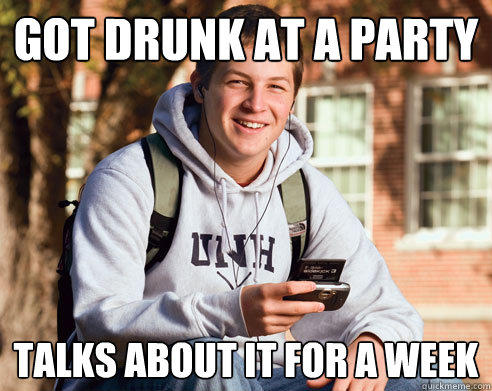 The classical meme formula
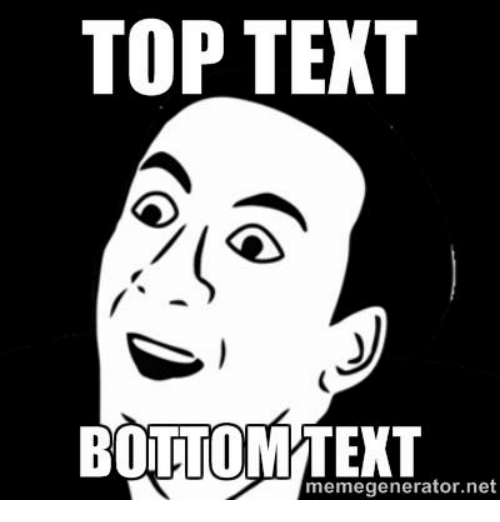 Impact font
Cause + effect punchline 
 top text = scenario setup 
bottom text = scenario outcome
Image = reaction face
Recognizable facial expression
Image macro era
The most successful memes were not overly wordy nor did they contain complicated images. They were designed to be read and understood in less than a second. The most iconic element of the meme was the image itself: every punchline followed the same structure given the title of that meme. The punchlines almost always featured universal, relatable experiences.

Example: Bad Luck Brian would always contain top text: an everyday scenario, bottom text: the worst luck one could have with that experience.

Classical memes were easily replicable and imitatable.
We will get to memes as political commentary in a little bit…
The sordid history of Pepe the frog
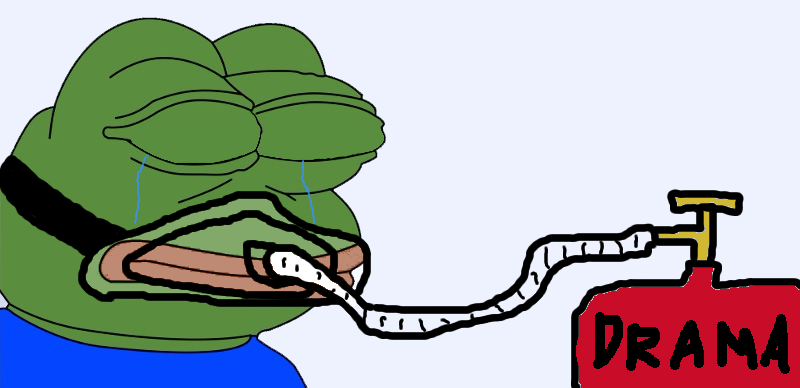 Pepe was a comics character created by Matt Furie in 2005; became a meme on 4chan, MySpace, and Gaia Online in 2008
He’s just an emotional frog
But starting in ~2016, Pepe became a symbol for alt-right politics and was featured in a number of racist and anti-Semitic memes, so Pepe was formally cancelled by the ADL
Pepe was resurrected as a symbol of resistance against police brutality in the Hong Kong protests of 2019
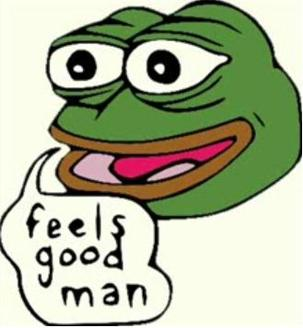 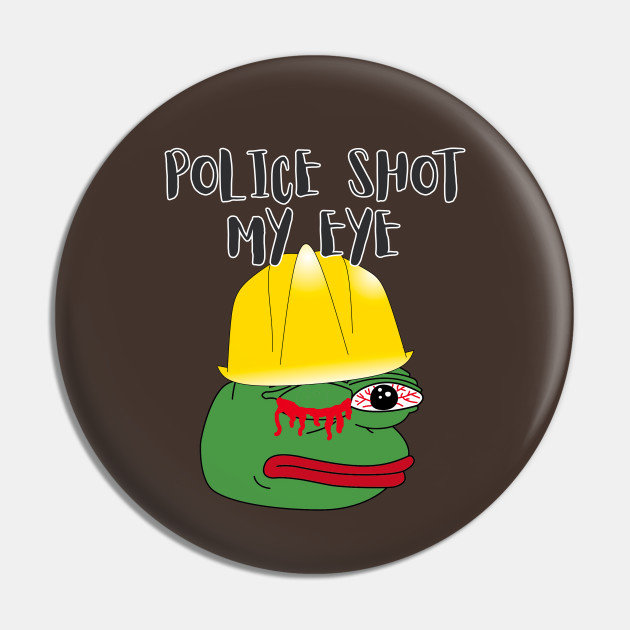 [Speaker Notes: Boys club]
Kermit: the better frog
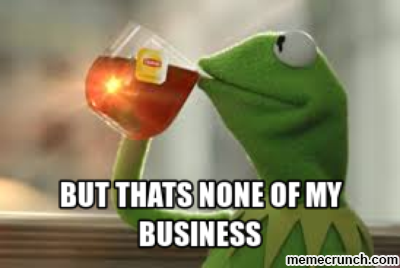 The Kermit Tea meme was created in 2014 on Instagram
Top text was typically a shady comment, but Kermit keeps his mouth shut and says it’s none of his business. 
 This is *not* the origin of the slang term “tea” – tea or T was used in Black drag culture to mean “truth” or “hot gossip”… but Kermit definitely helped it go mainstream

Led to many Kermit variants including Dark Kermit
Kermit sips on the truth tea.
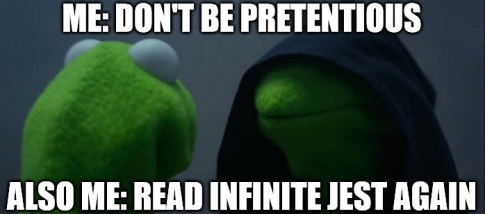 The meme market
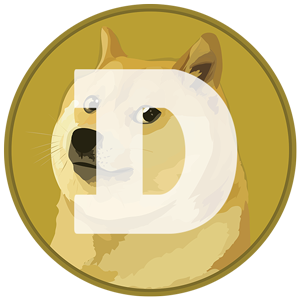 Dogecoin
A legitimate cryptocurrency launched in 2013 and was valued at $60 million within its first month
Rare pepes
Unique edits of Pepe the Frog could be exchanged like trading cards, leading to users “flooding the market” with Pepes
R/Memeconomy
Memes fluctuate in value and new memes can be invested in and traded
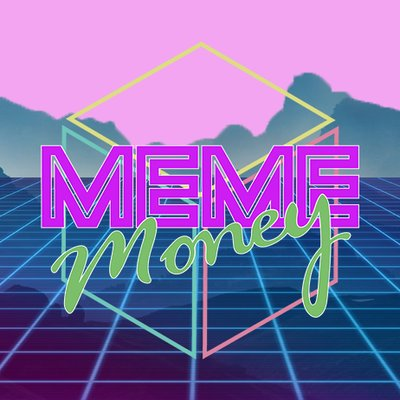 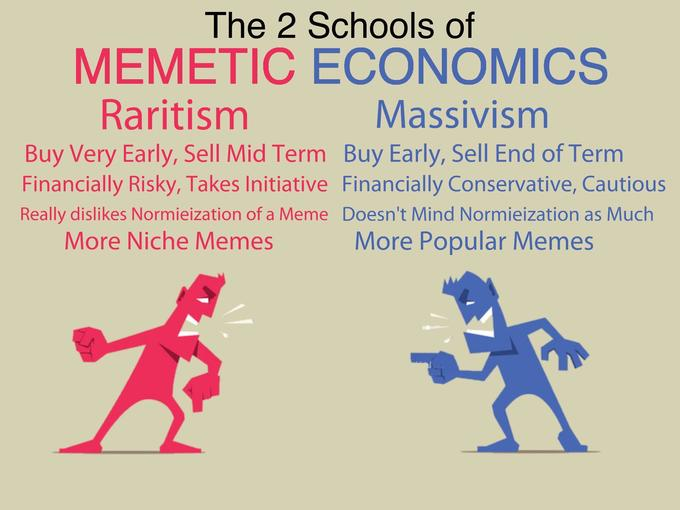 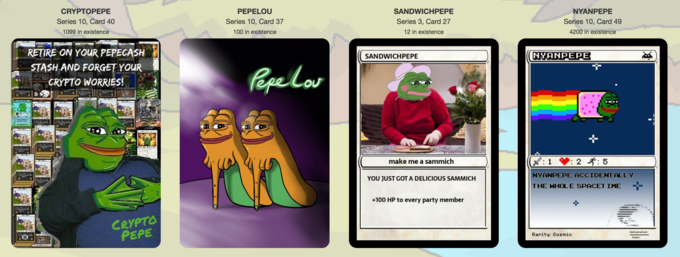 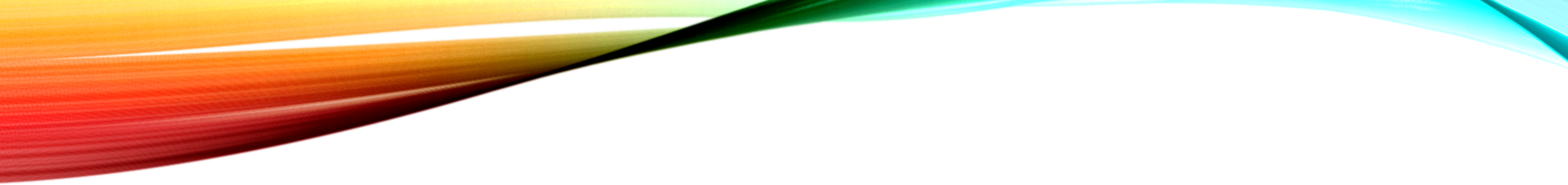 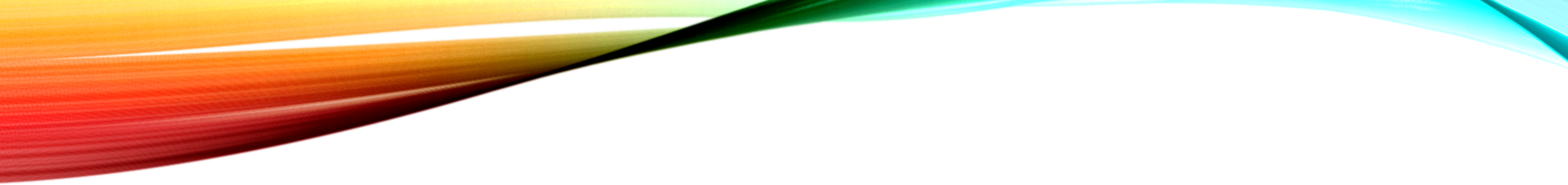 The postmodern era(2013-present?)
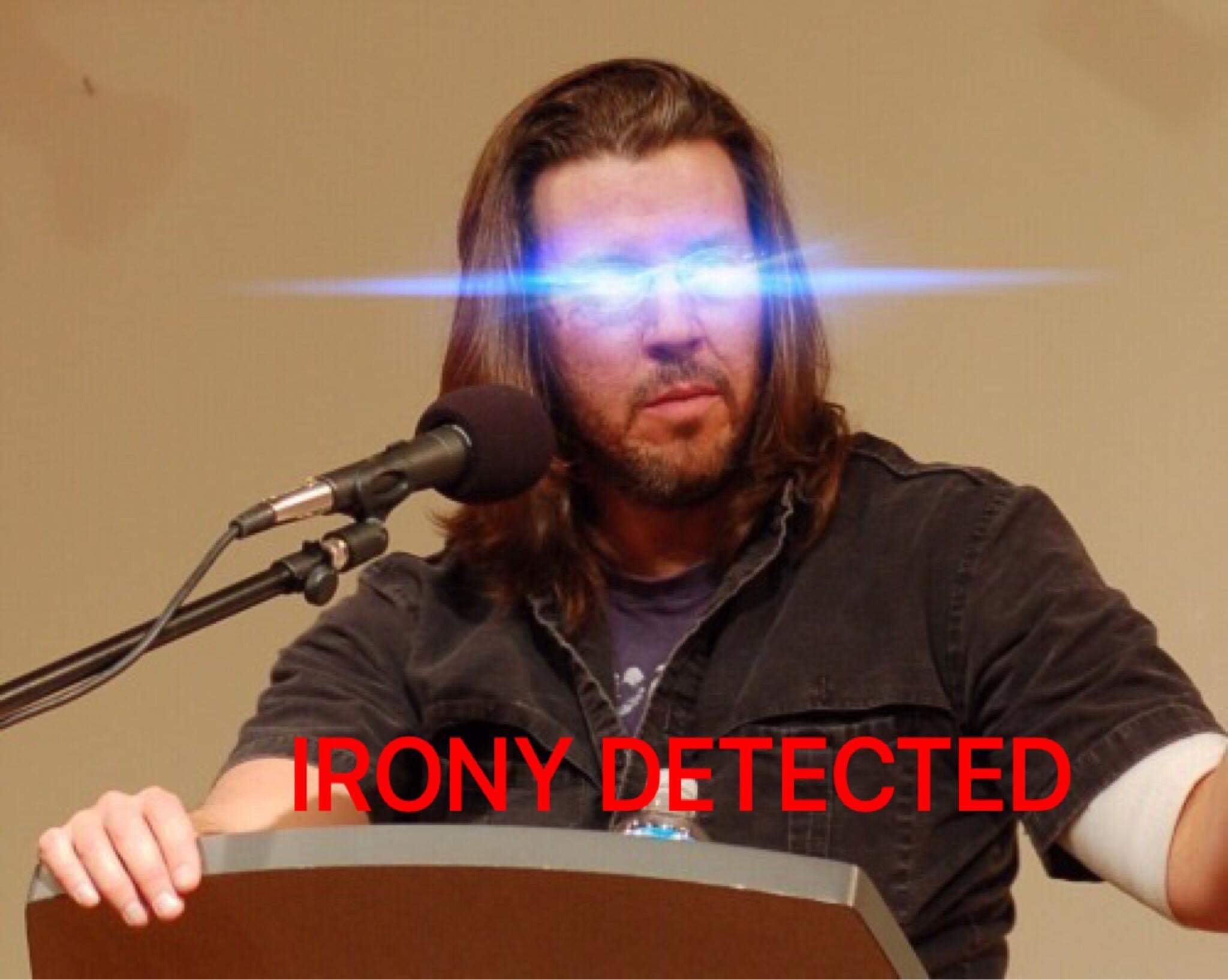 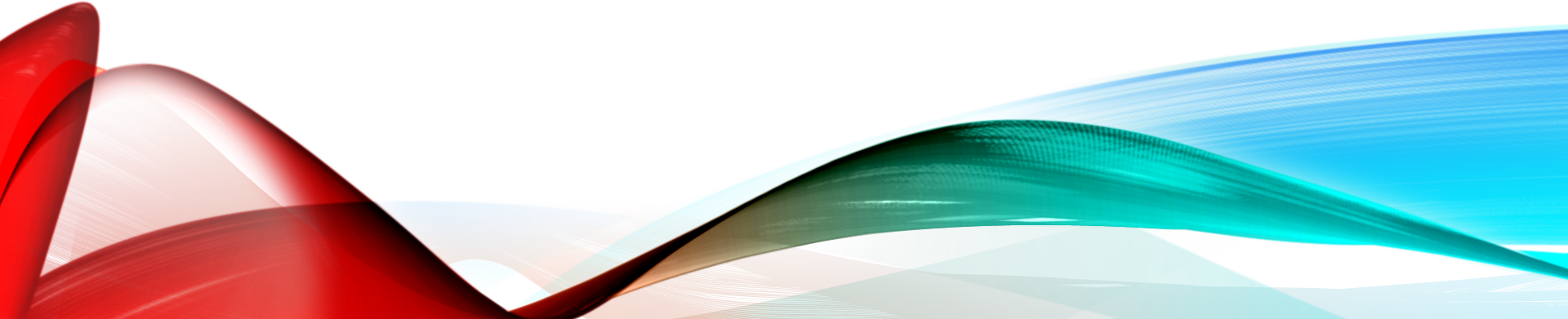 A new symbolic format
The new way to tell a joke is by labeling parts of an image which become self-referential symbols. This enables the user to construct a unique story in one or a few panels, so the image itself no longer carries any inherent meaning.
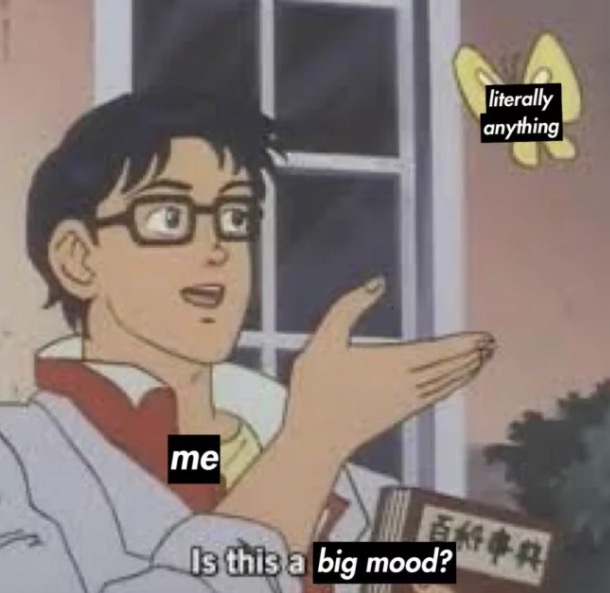 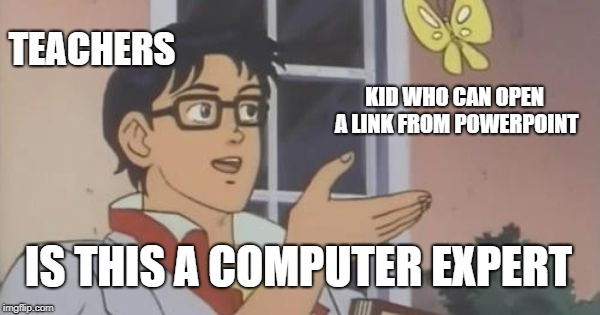 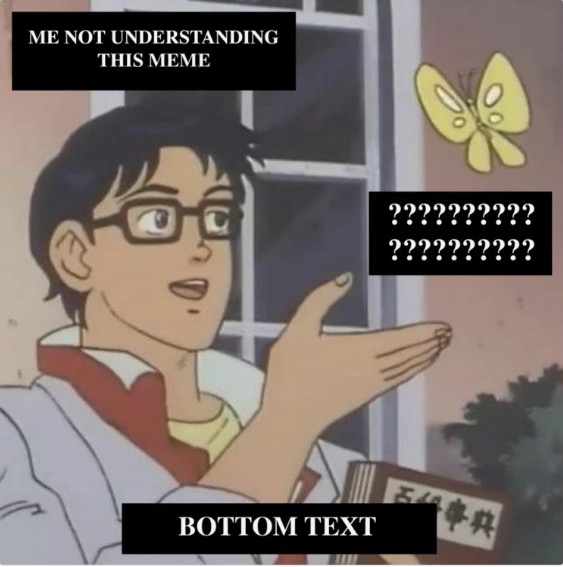 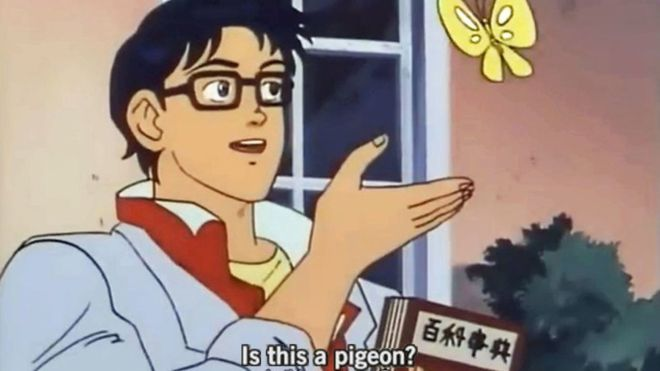 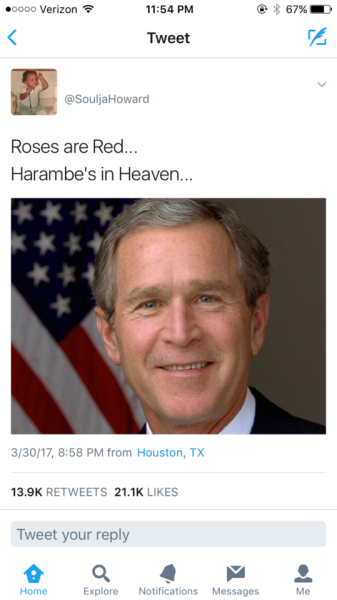 memes as pictographic references
In the postmodern meme, the punchline is no longer provided: it requires previous knowledge of its translation.
The picture of President Bush stands for “Bush did 9/11,” such that this poem reads:

Roses are red
Harambe’s in Heaven
Everyone knows Bush did 9/11
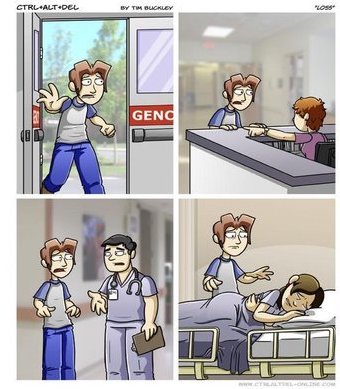 memes as pictographic references
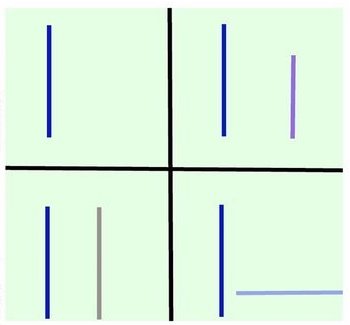 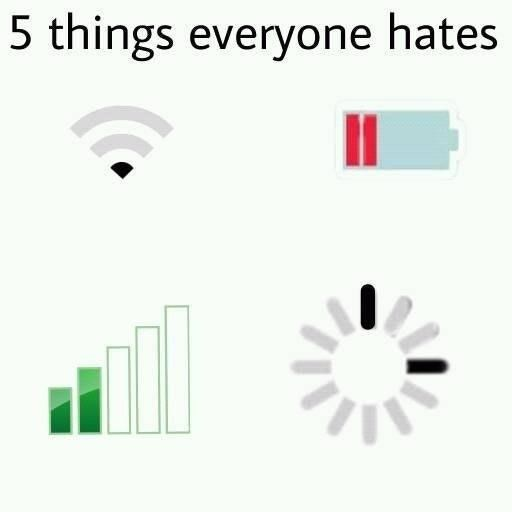 Loss.jpg (pronounced loss dot jpeg) has a geometric structure: a 4 panel meme often hides the “loss shape.” You are typically given no warning of a loss.jpg meme so its goal is to induce frustration…
memes as pictographic references
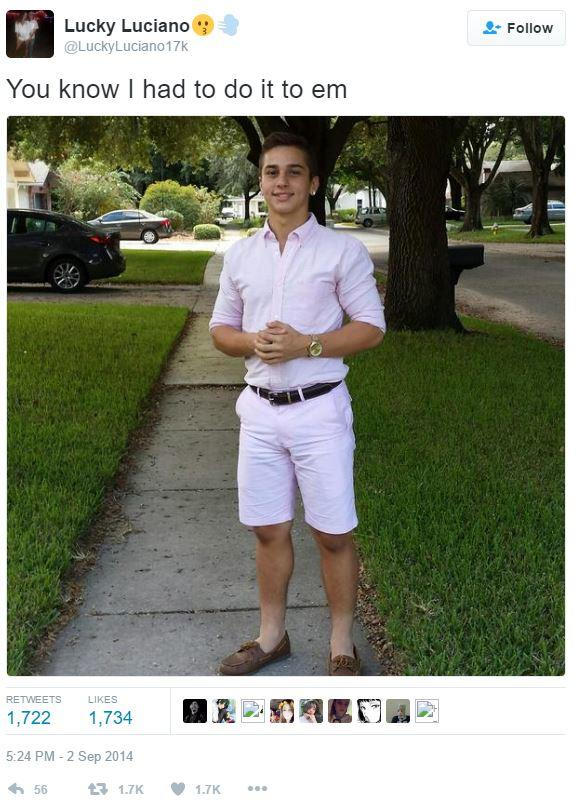 This handsome young man represents the phrase, “You know I had to do it to em.” Typically used as a reaction image, but there was also a trend of hiding him in other images like Where’s Waldo.
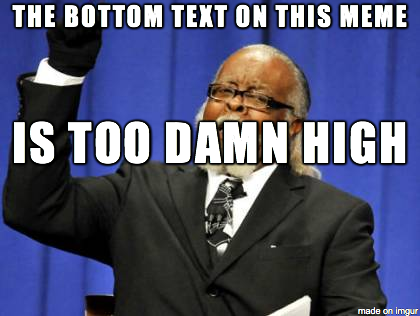 disrupting the form
Some postmodern memes make callbacks to the old meme formats: the inversion of structure forms an anti-joke.
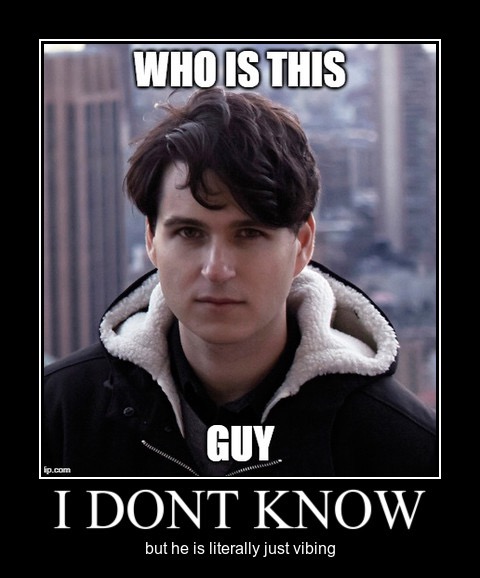 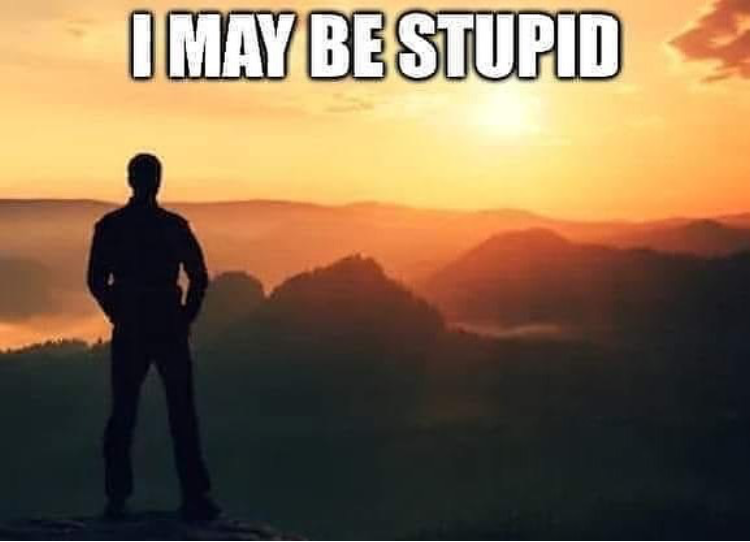 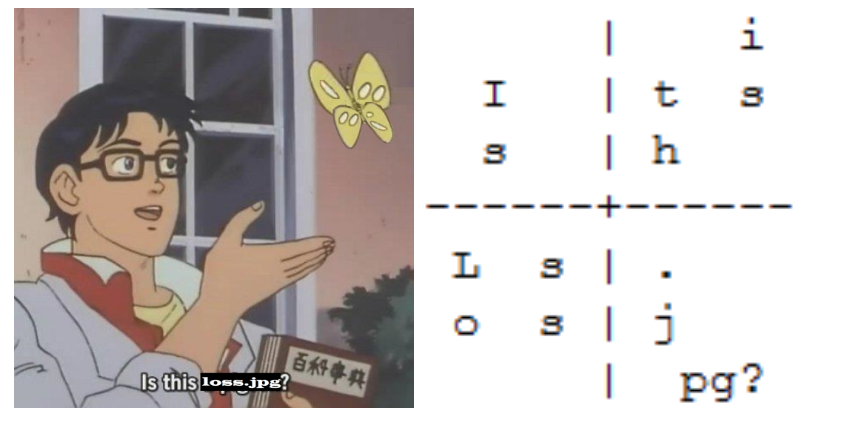 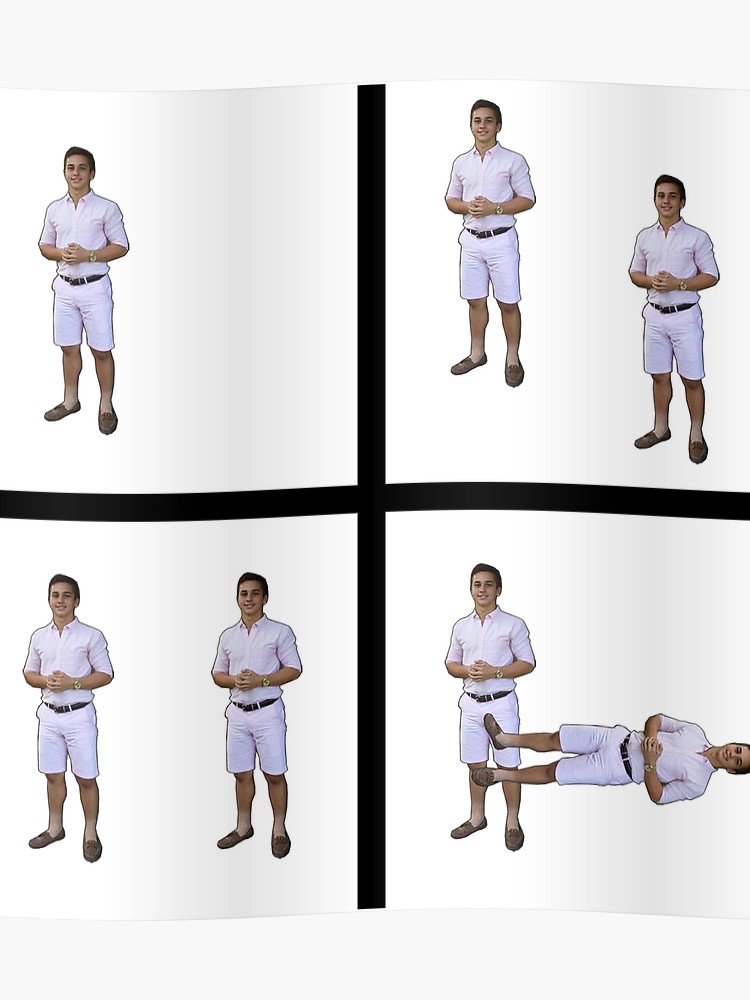 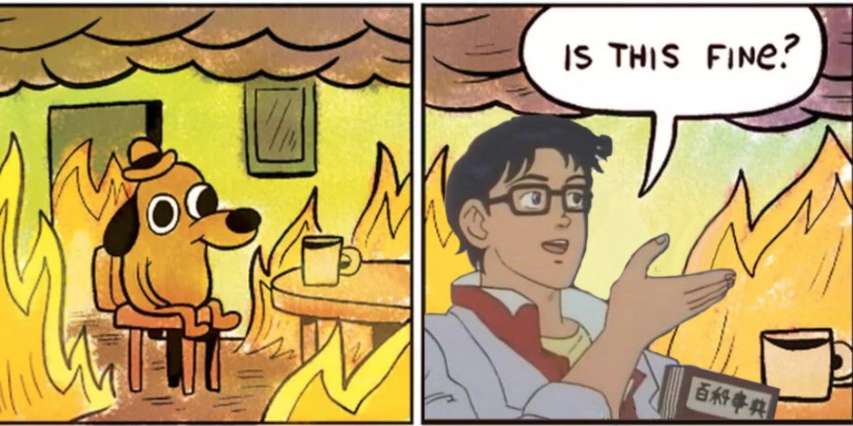 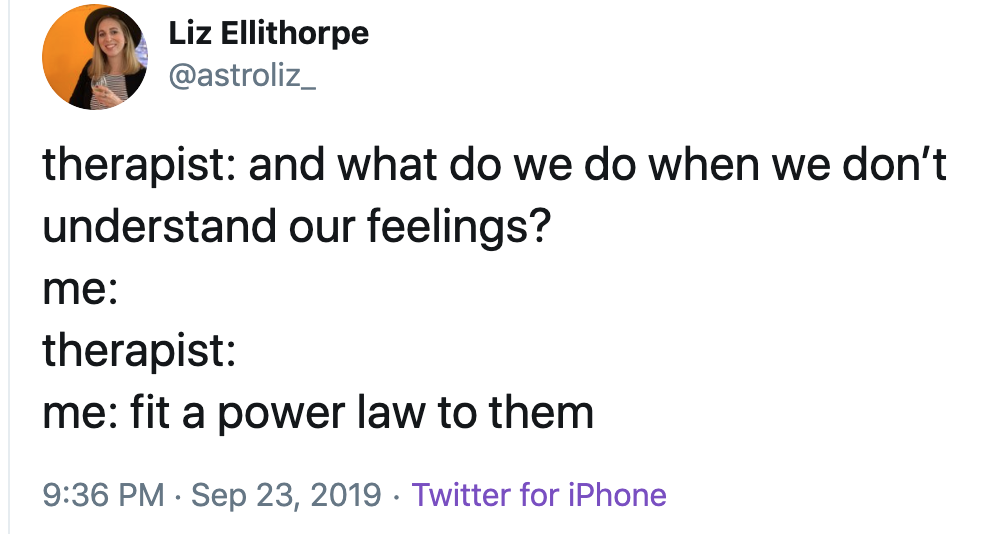 twitter memes
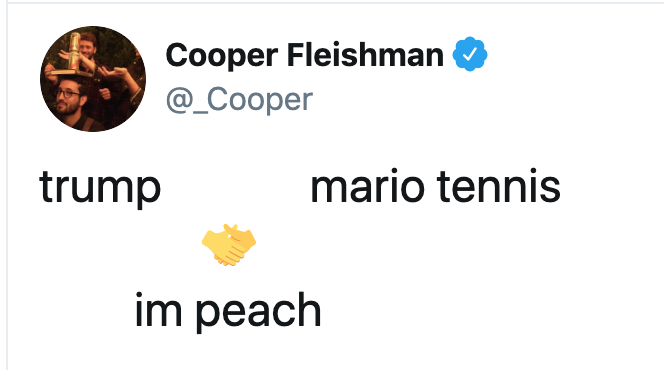 Meme phrases and ASCII formats stem mostly from viral tweets. Understanding of these memes sometimes requires an active social media presence because:
derivative memes will quickly bury the original joke
they’re often related to current events
I’d say they’re probably the shortest-lived memes
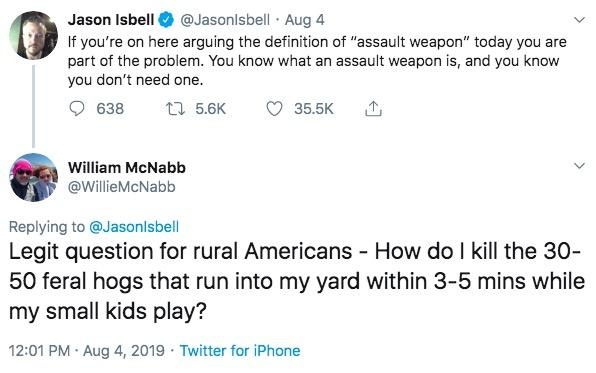 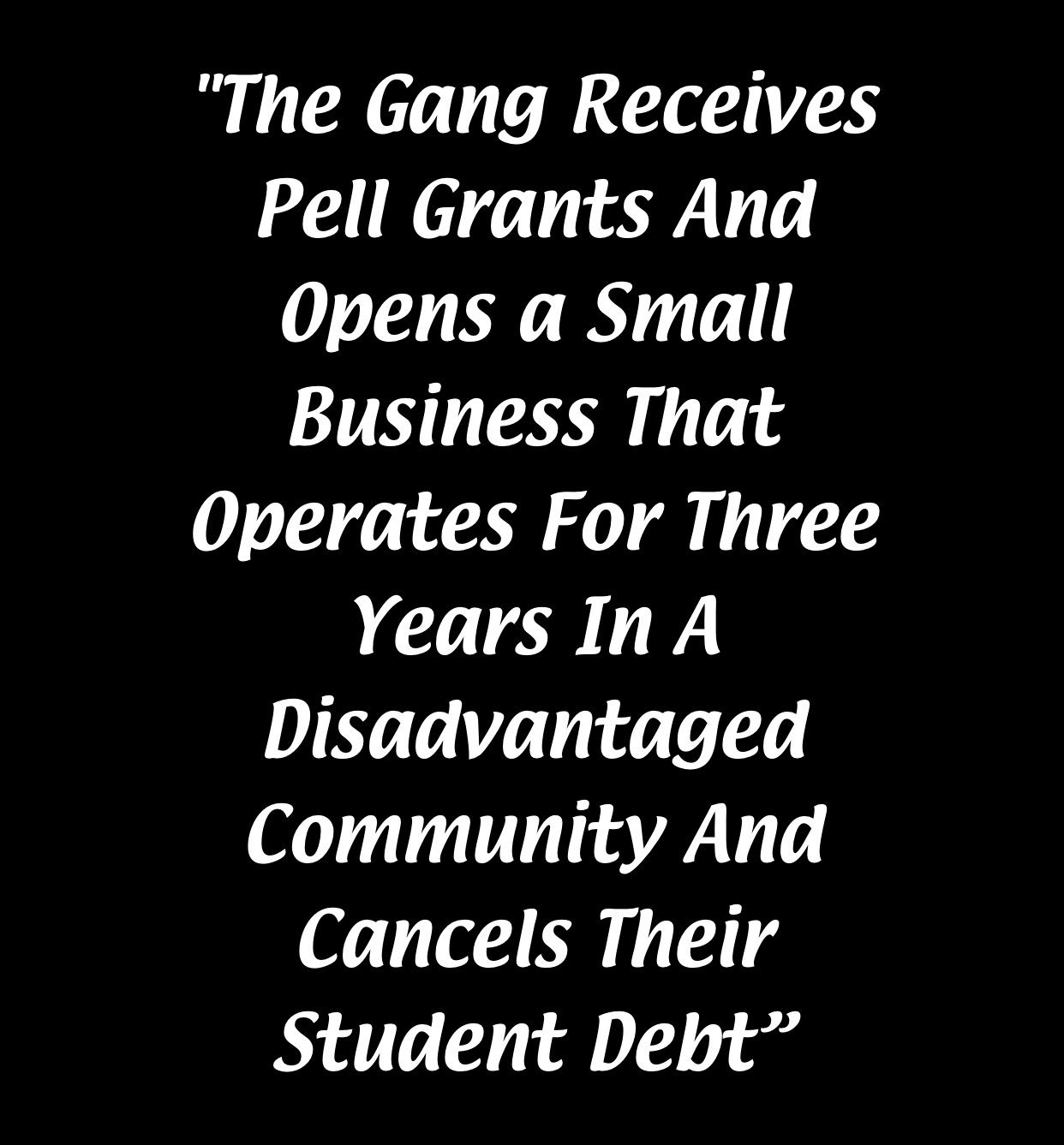 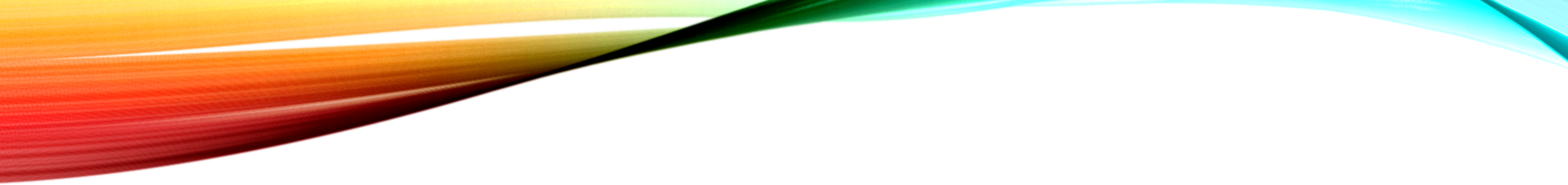 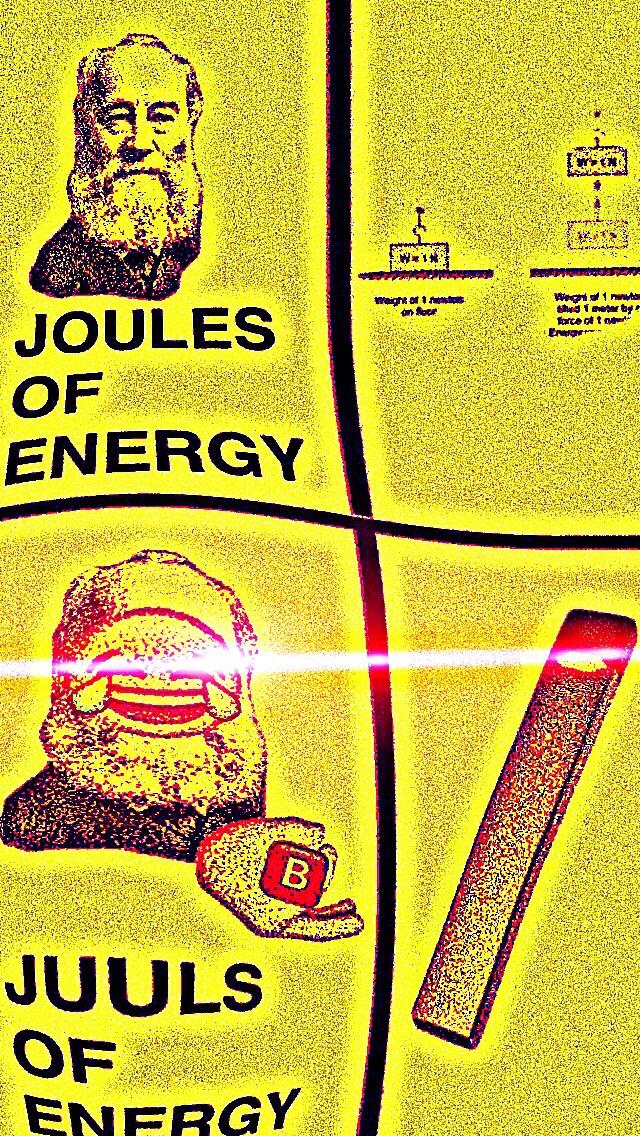 Deep-fried memes
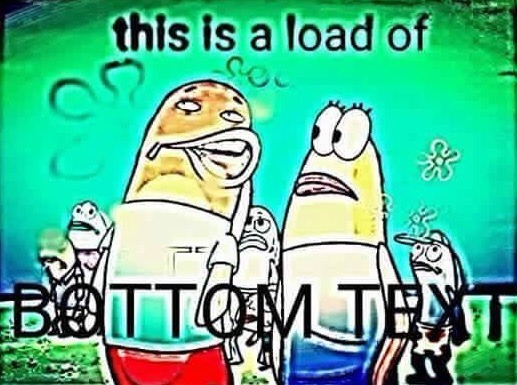 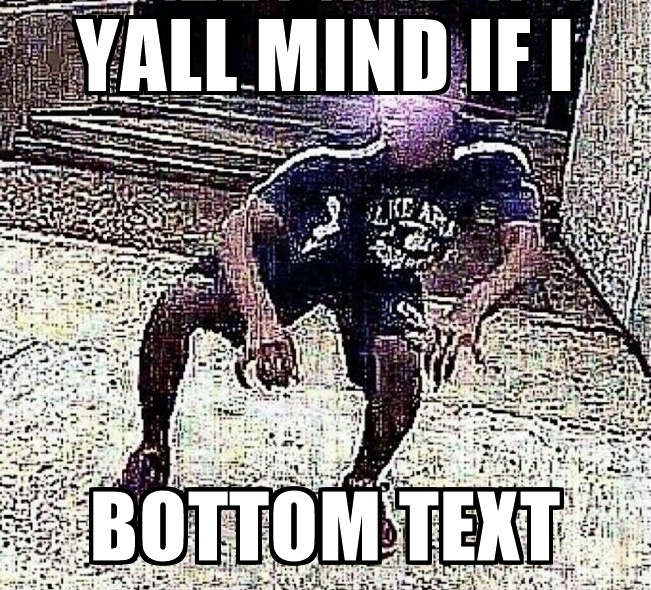 Deep-fried memes involve running images through multiple editing filters until they are distorted or unrecognizable. They don’t really have a meaning – they’re like “late-night” memes.
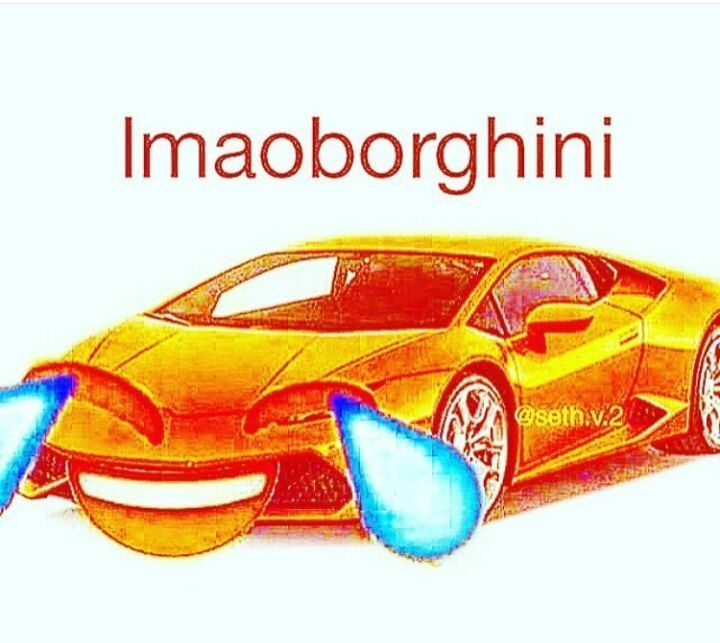 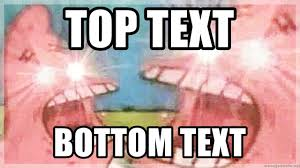 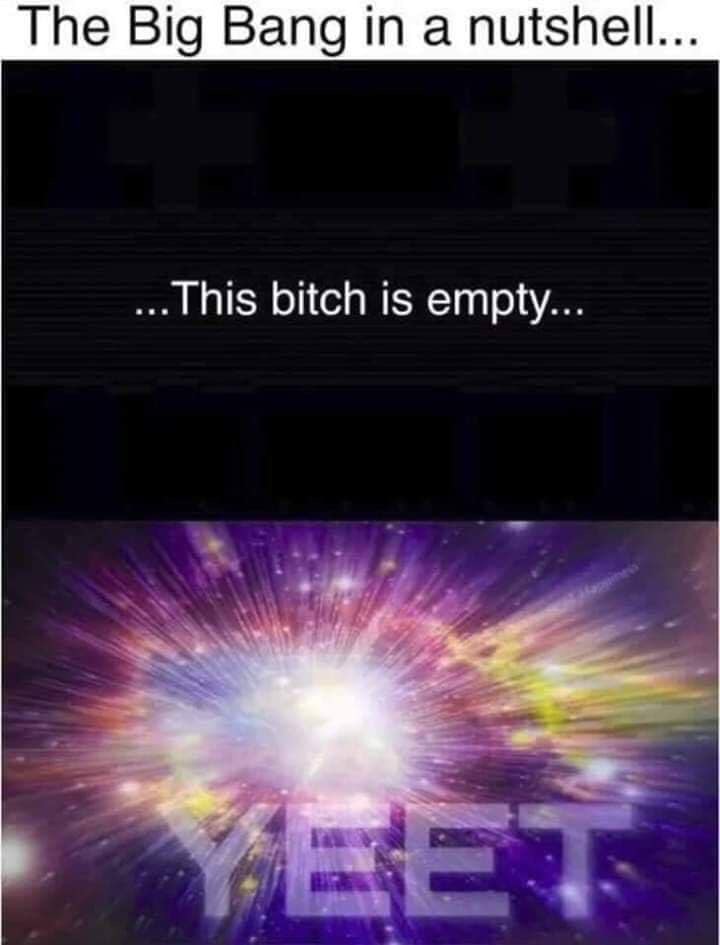 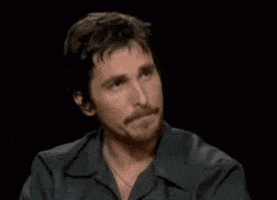 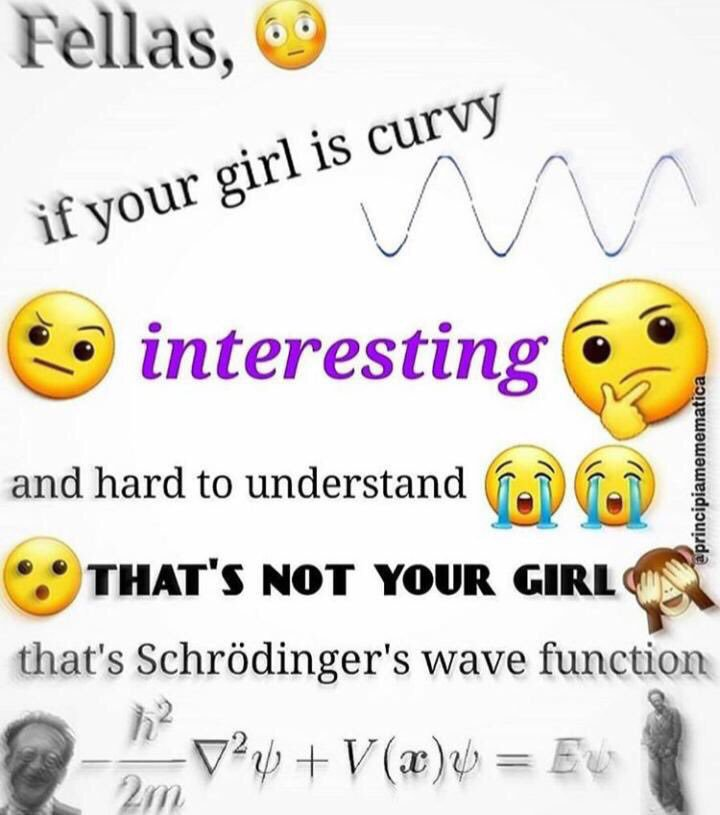 Dank/Surreal memes: postpostmodernism
It’s okay if these go too far for you. These memes are meant to be ironic parodies of the entire meme concept by purposely lacking any linear path to a punchline. They are meant to be taken at face-value. Imagine being so ironic that nothing is funny anymore.
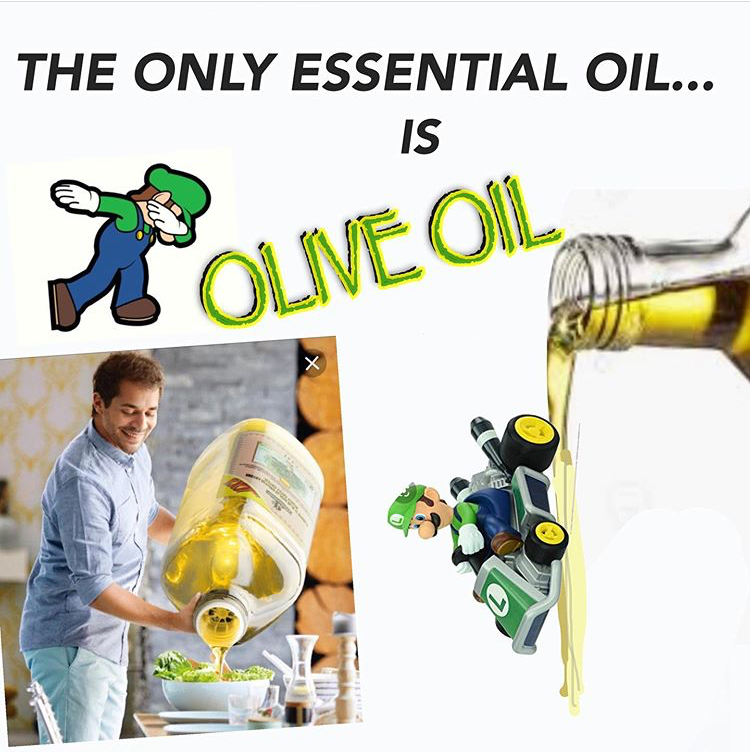 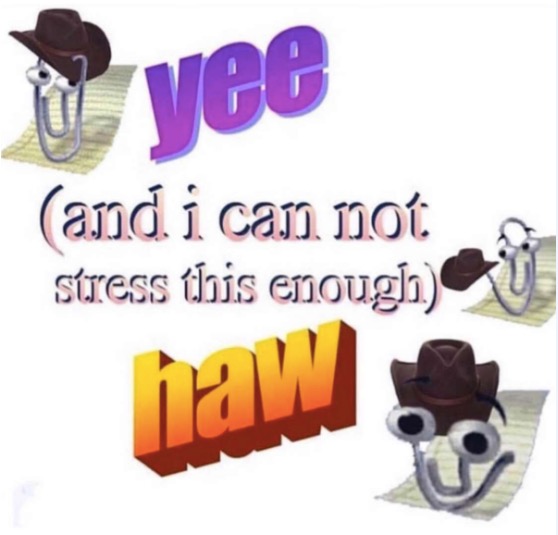 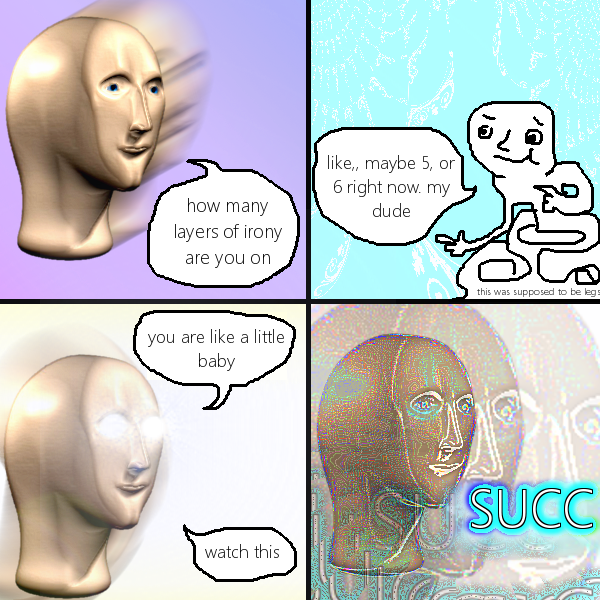 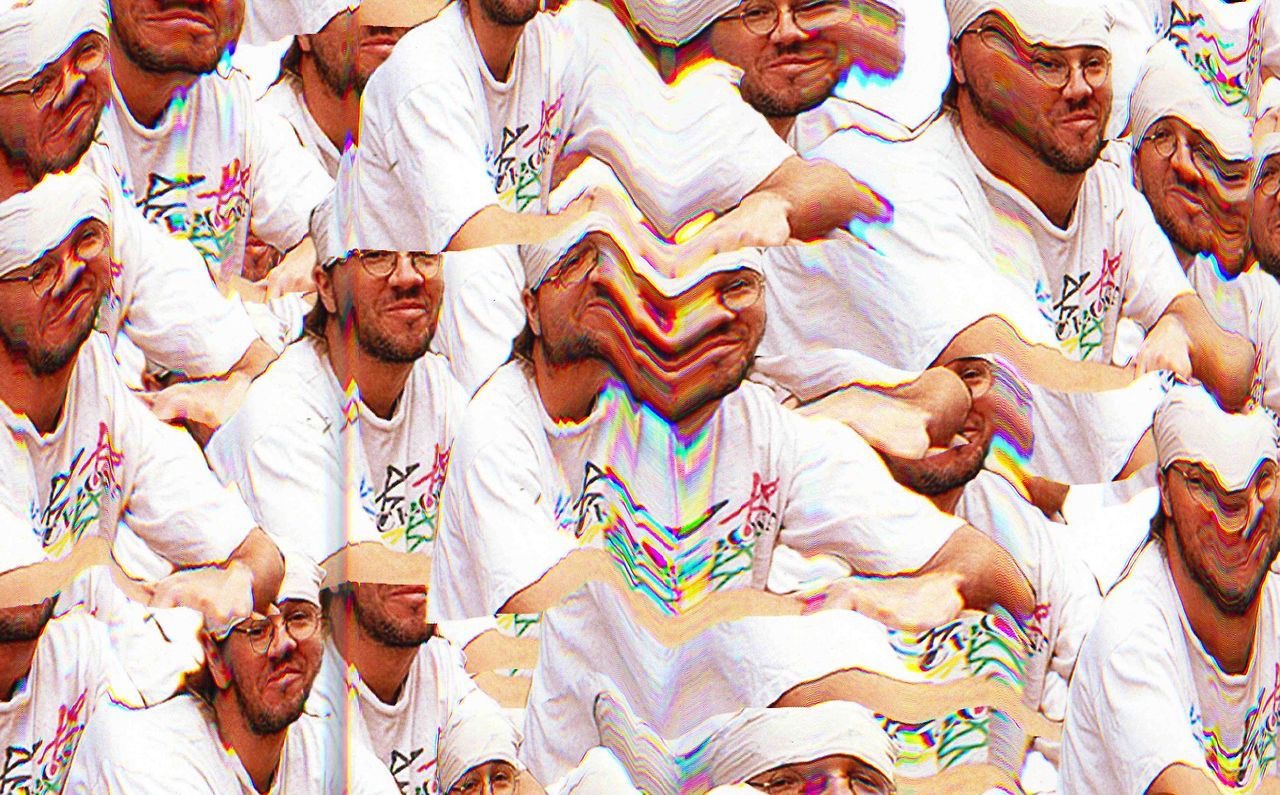 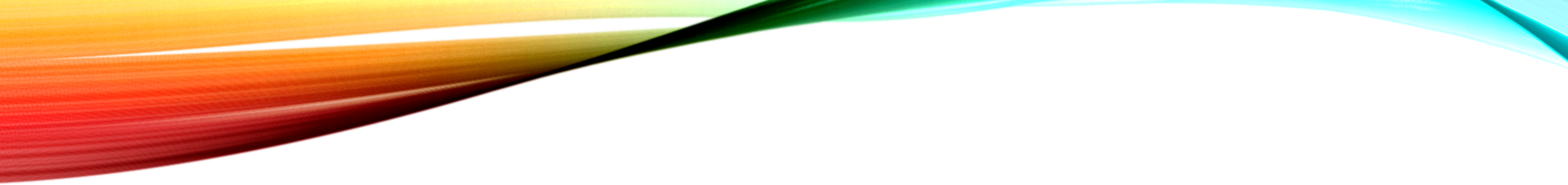 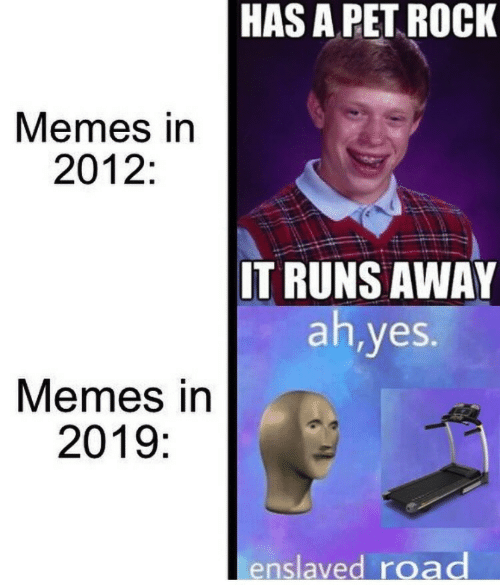 Let’s talk comparisons.
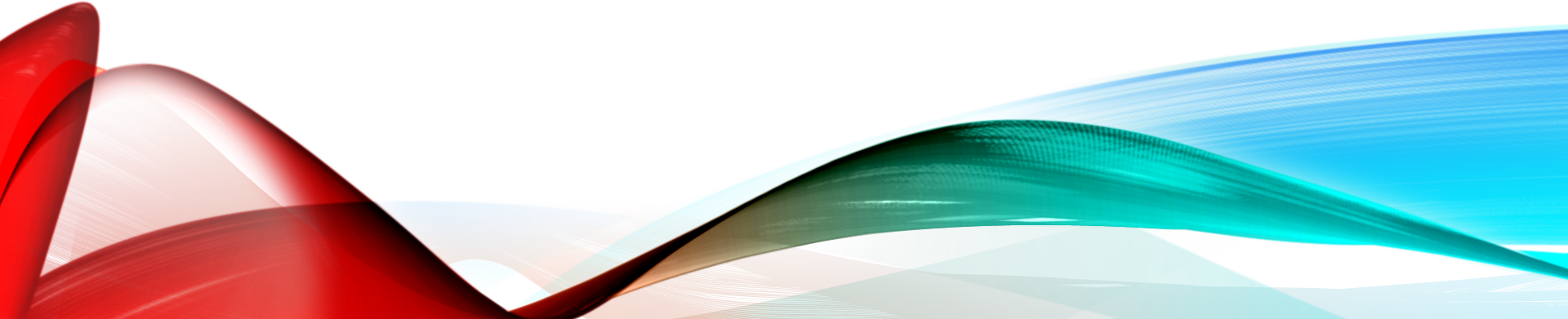 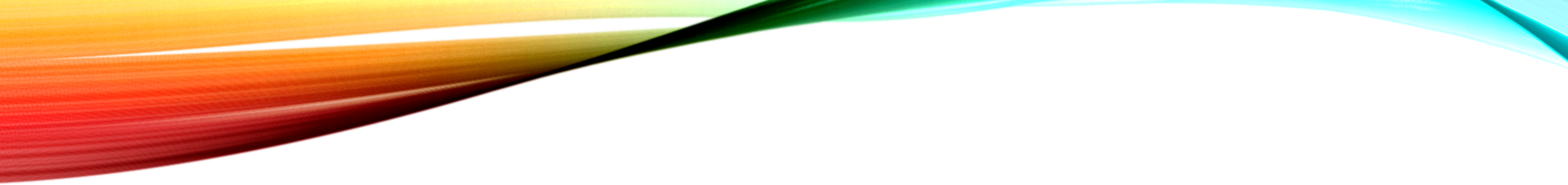 Key differences between meme eras
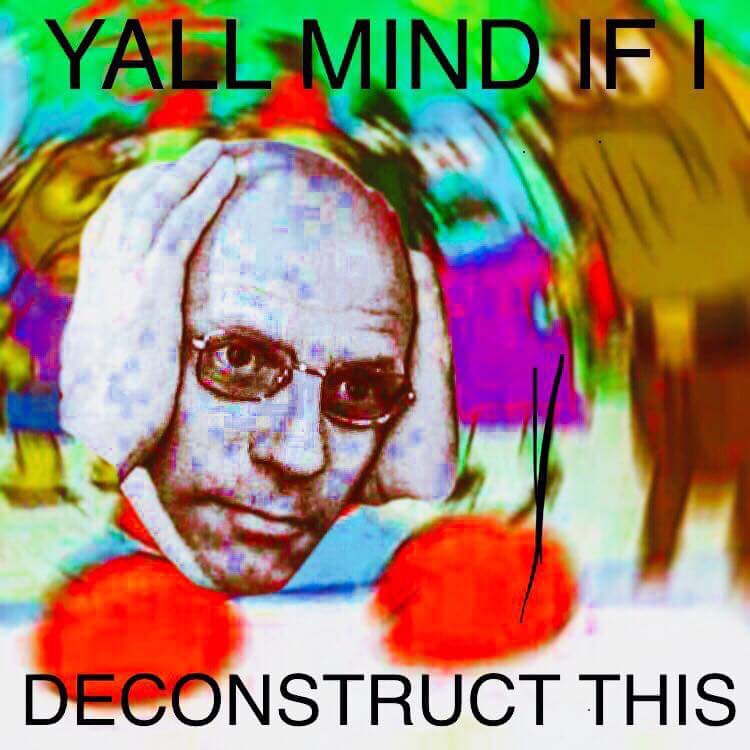 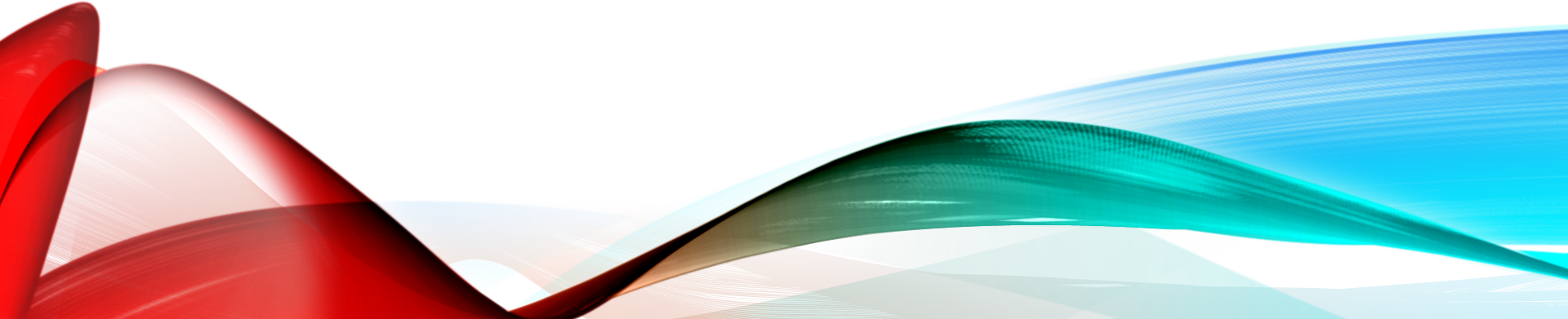 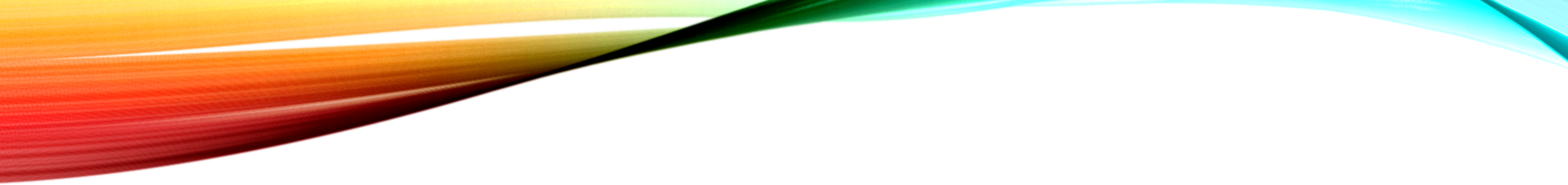 Key differences between meme eras
Classical memes almost always included captions but they were linguistically simple and followed a cause and effect structure. The images were replicable and simple.

Postmodern memes can feature more complex images that require linguistic and visual interpretation from the reader. While the image itself is replicable, it is no longer the central focus of the meme.
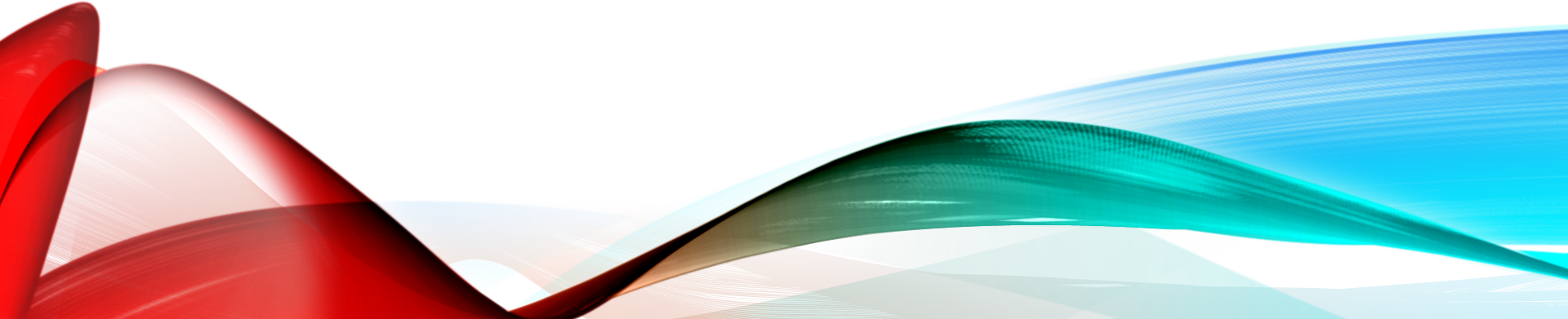 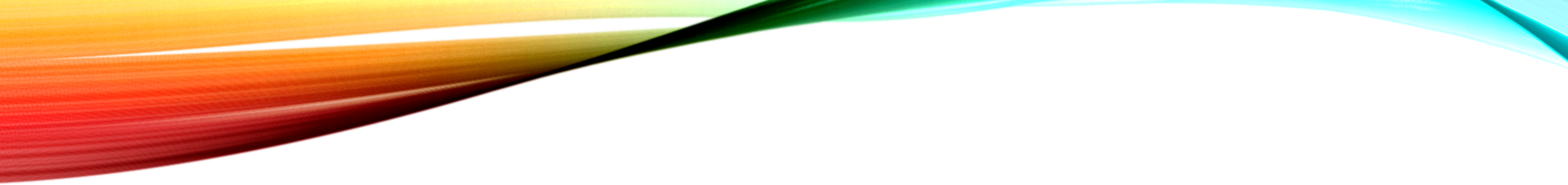 Classical memes centered on generic, universal experiences. They contained brief one-liners or puns about everyday life and did not require outside knowledge to understand the punchline. They are self-contained.
Key differences between meme eras
Postmodern memes typically refer to very specific experiences that may not be applicable to all readers. They often require knowledge of other memes or pop culture. Since the format focuses on symbolic images more than words, the reader is required either to fill in a story or to take the image at face value.
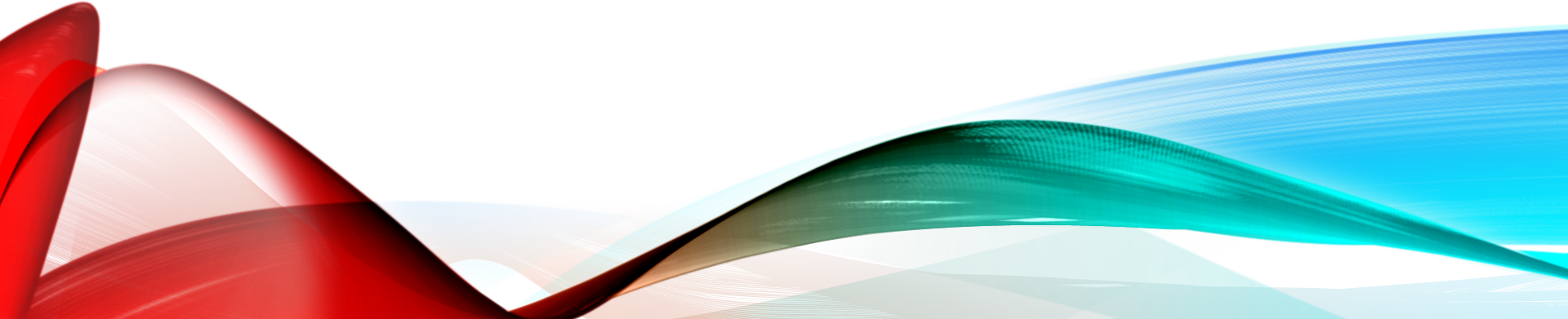 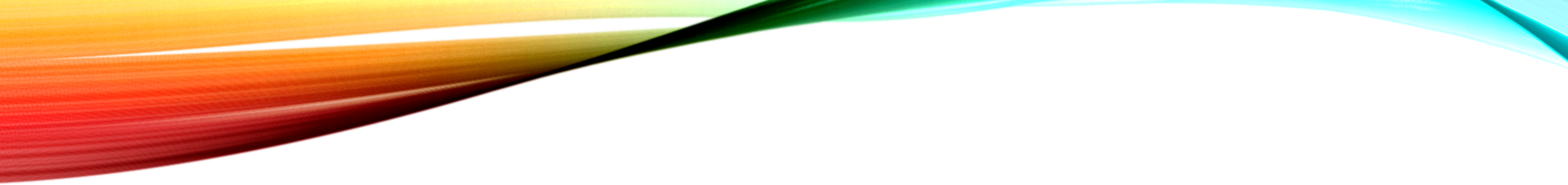 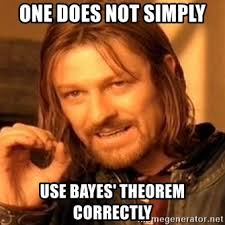 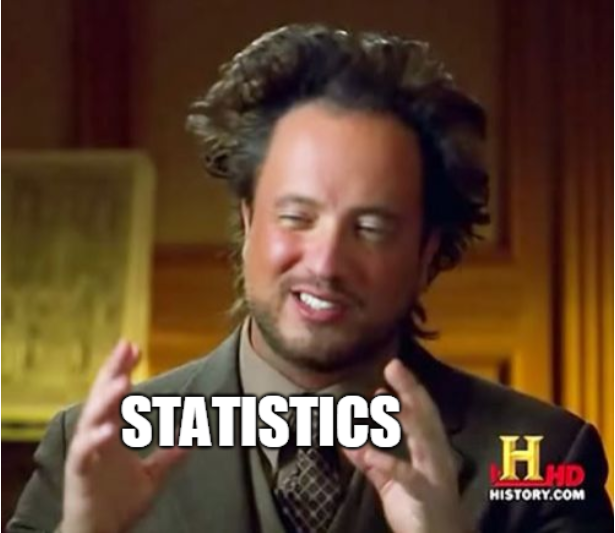 Key differences between meme eras
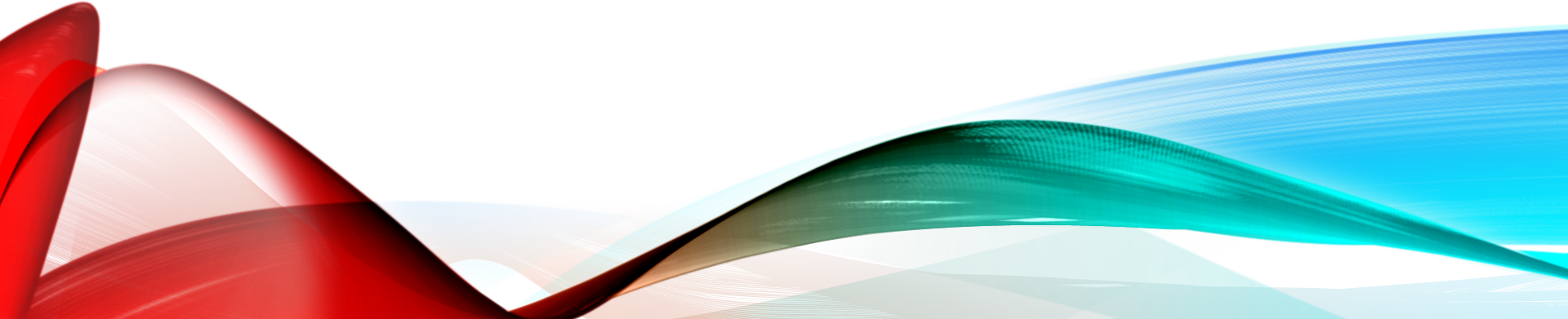 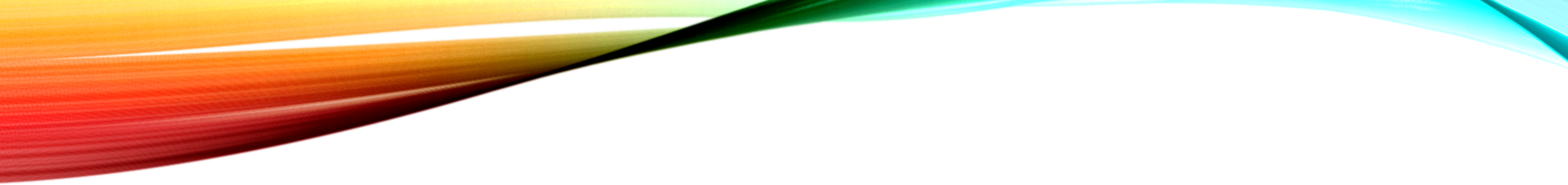 Because older meme formats offered ready-made punchlines, the images remained in circulation for several months to years. 

Modern memes are typically popular for a few weeks at most. I have a few theories on this:
Memes are typically created on platforms with higher media consumption rates
Hyperspecific anti-punchlines coupled with irrelevant images means they can be changed out regularly
The availability of apps allowing people to create content makes it easier for more varied content to go viral more often
Key differences between meme eras
A helpful infographic on meme lifetimes
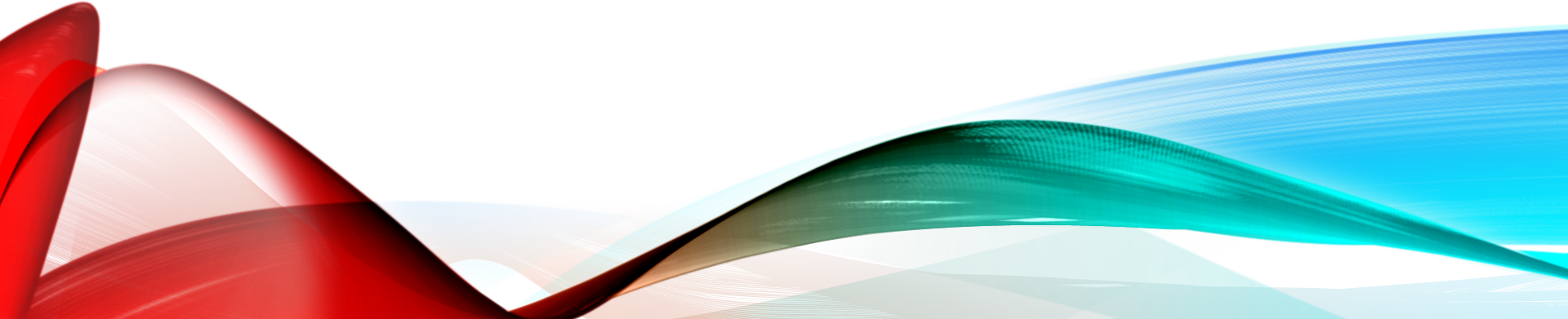 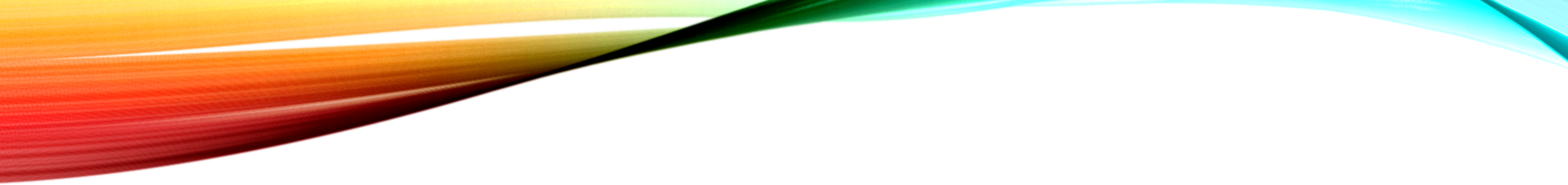 Vine killed the radio star
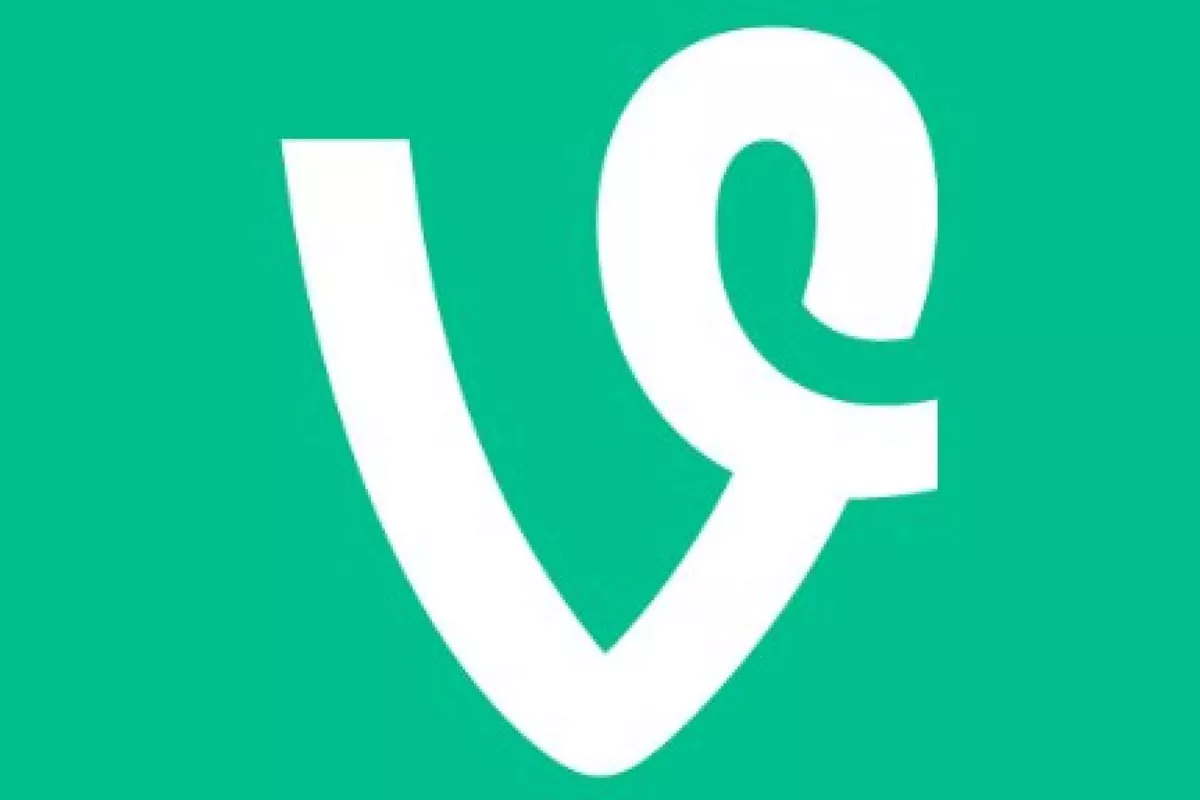 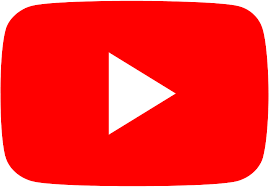 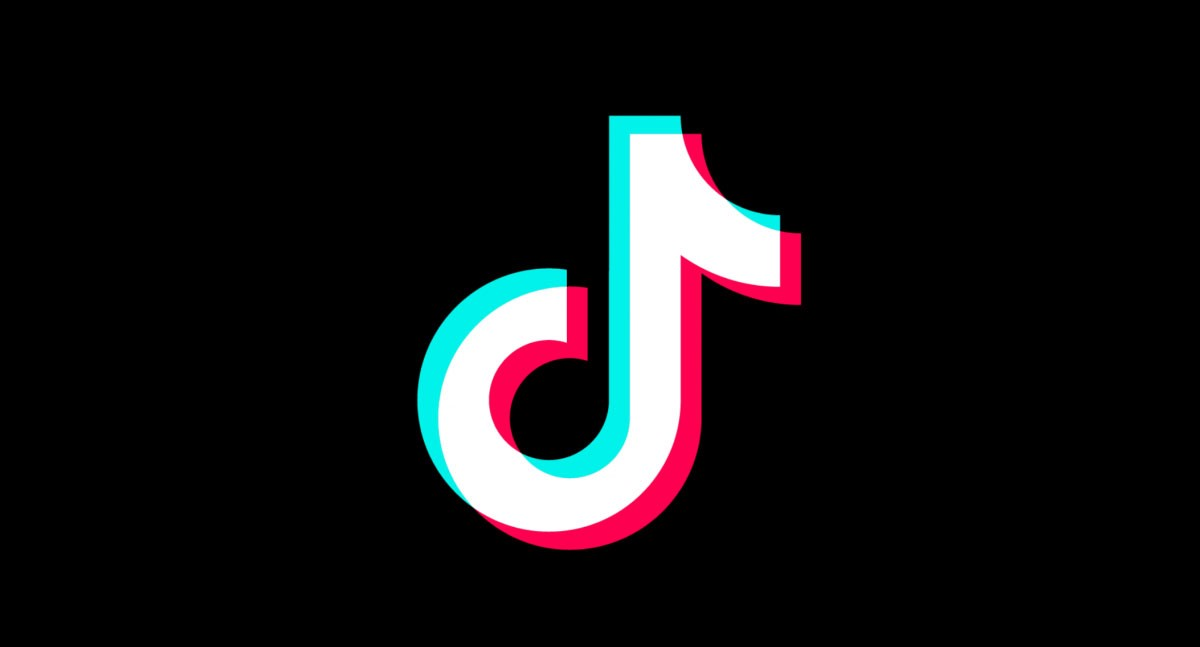 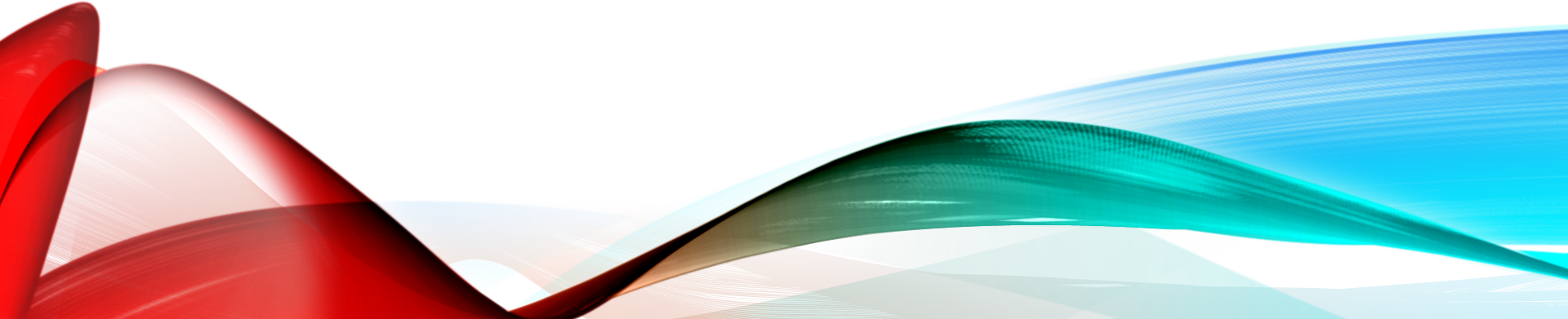 Viral videos
Viral videos be the same. Just more ridiculous.
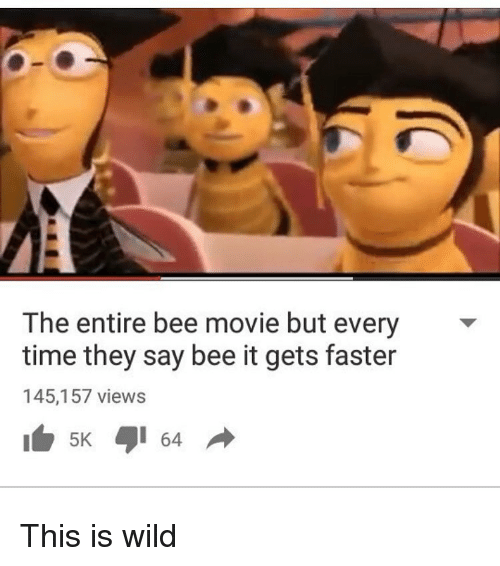 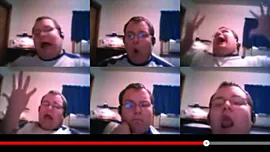 Like static memes, the old viral videos made their way through AlbinoBlackSheep and Newgrounds. A lot of new ones come from YouTube.
The youtube poop (YTP) era(~2005-2011)
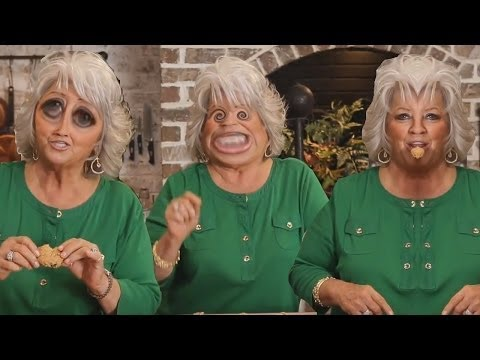 YTP involves editing previous video content (usually TV shows or video games) to create a bizarre, nonsense narrative. The sound is typically highly distorted, with dialogue randomly spliced to create new sentences or gibberish. Sometimes it’s auto-tuned. I don’t know.
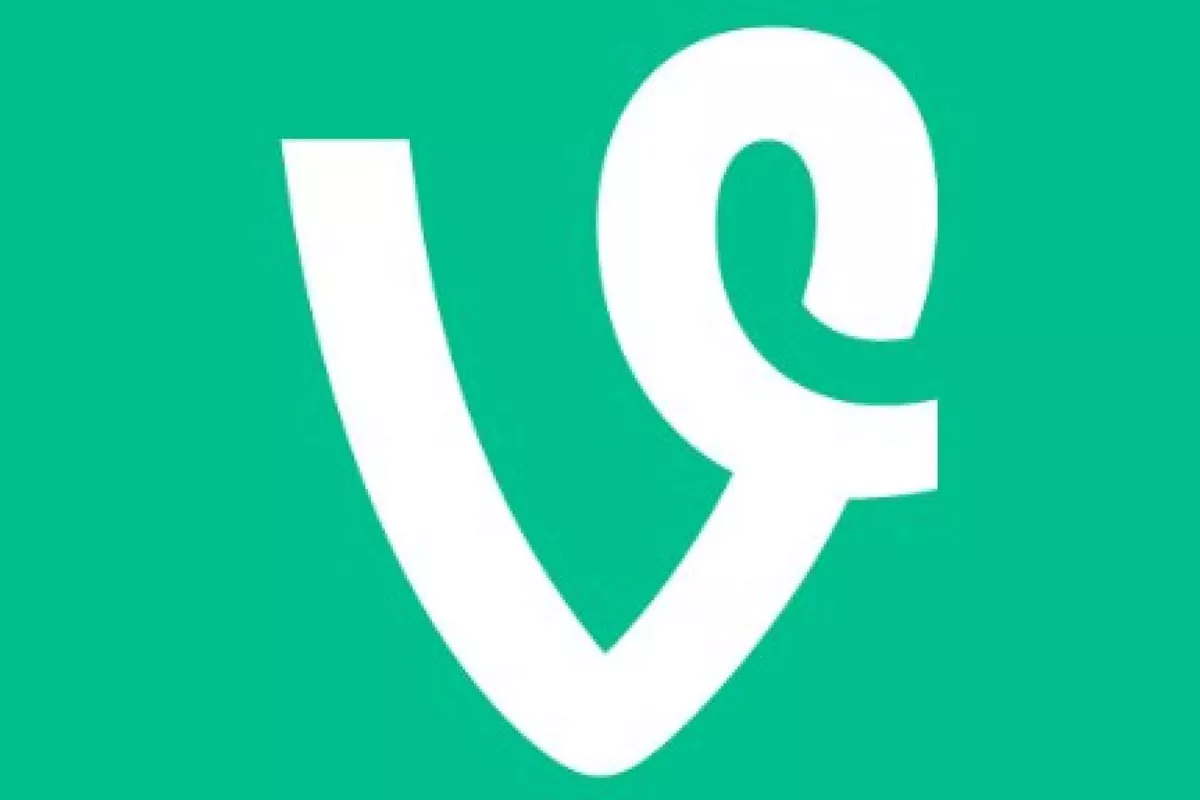 The vine era
Video sharing app released in 2013
Allowed users to record and upload 7-second videos
Pioneering feature was the method of video recording that allowed for jump cuts and special effects
Spawned a new format of comedic storytelling  short punchlines + visual effects to symbolize character traits
Shut down in late 2016 and archive taken down in January 2017
Of course I have examples for you
911 what’s your emergency?
Road work ahead

wrOw

Look at this graph

YEET
Vine shutdown leads to youtube renaissance
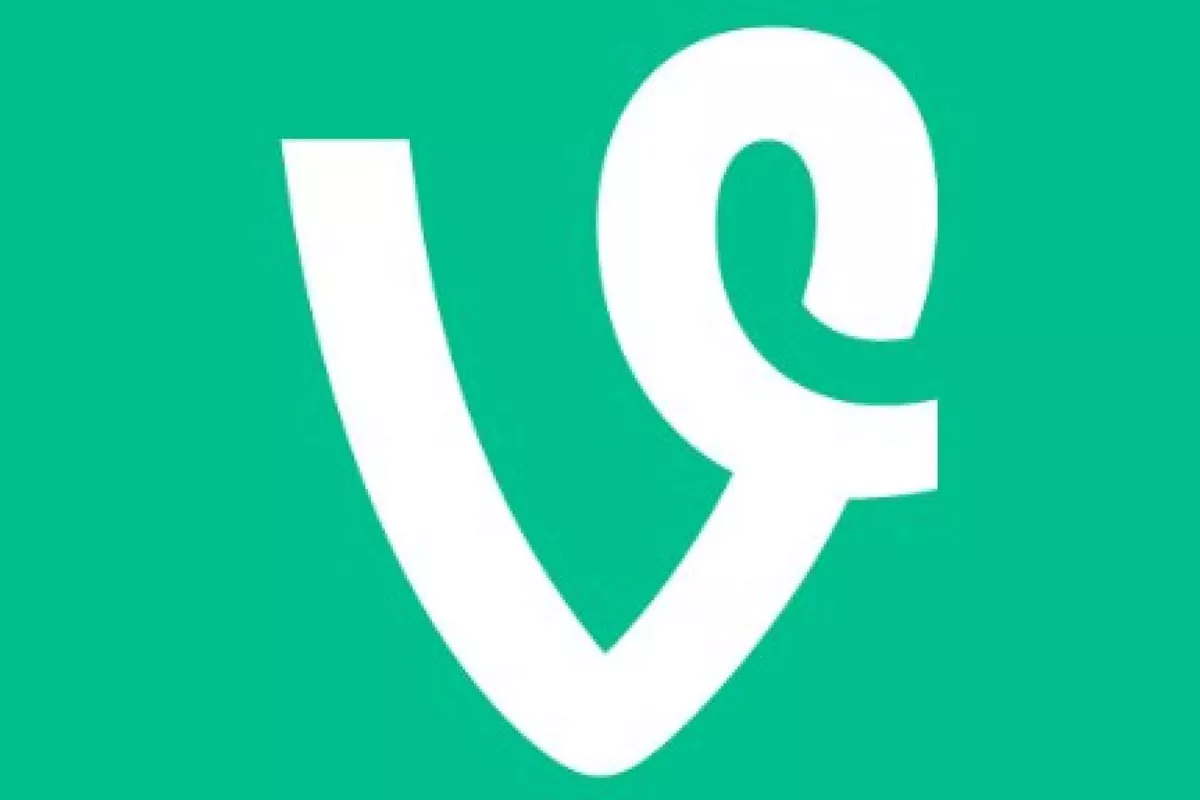 While Vine was great for creating content, the app wasn’t particularly “consumer”-friendly

Its shutdown led to the vine compilation phase on YouTube, consisting of 10+ minute collections of Vines

Many popular Vine content creators went on to create comedy channels on YouTube and now they go on tour and stuff??
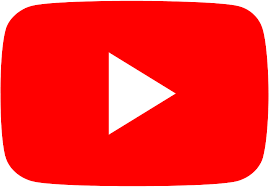 [Speaker Notes: there was no way to save a collection of Vines you liked (as on Twitter or Tumblr)
Having only 7 seconds wasn’t worth the time it took to scroll to new videos or search for specific accounts didn’t]
Video memes induce epidemic behavior
What’s the difference between pop culture and a meme?

“Do it for the vine” – some memes translate into physical dares meant to be recorded for the sake of virality, like dance moves or bizarre food challenges.
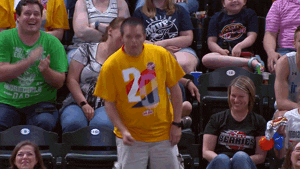 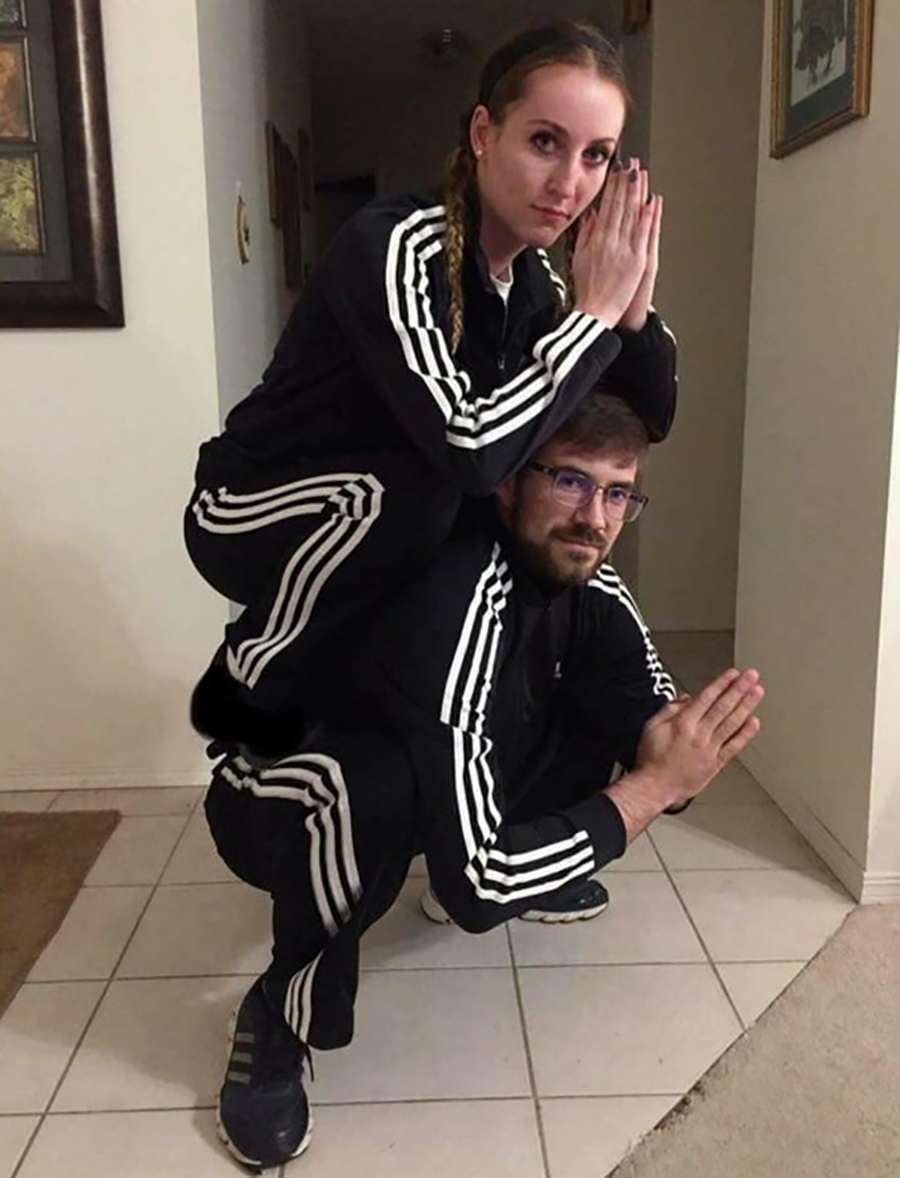 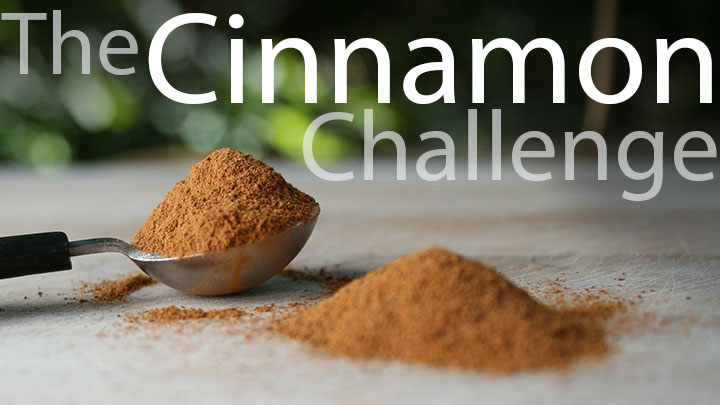 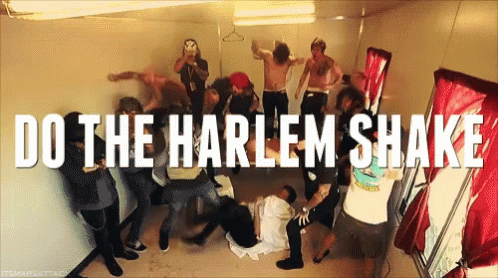 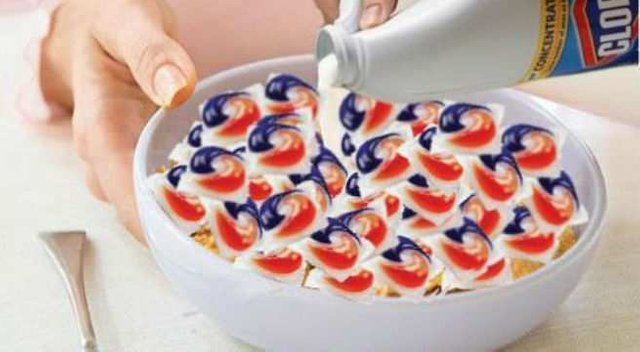 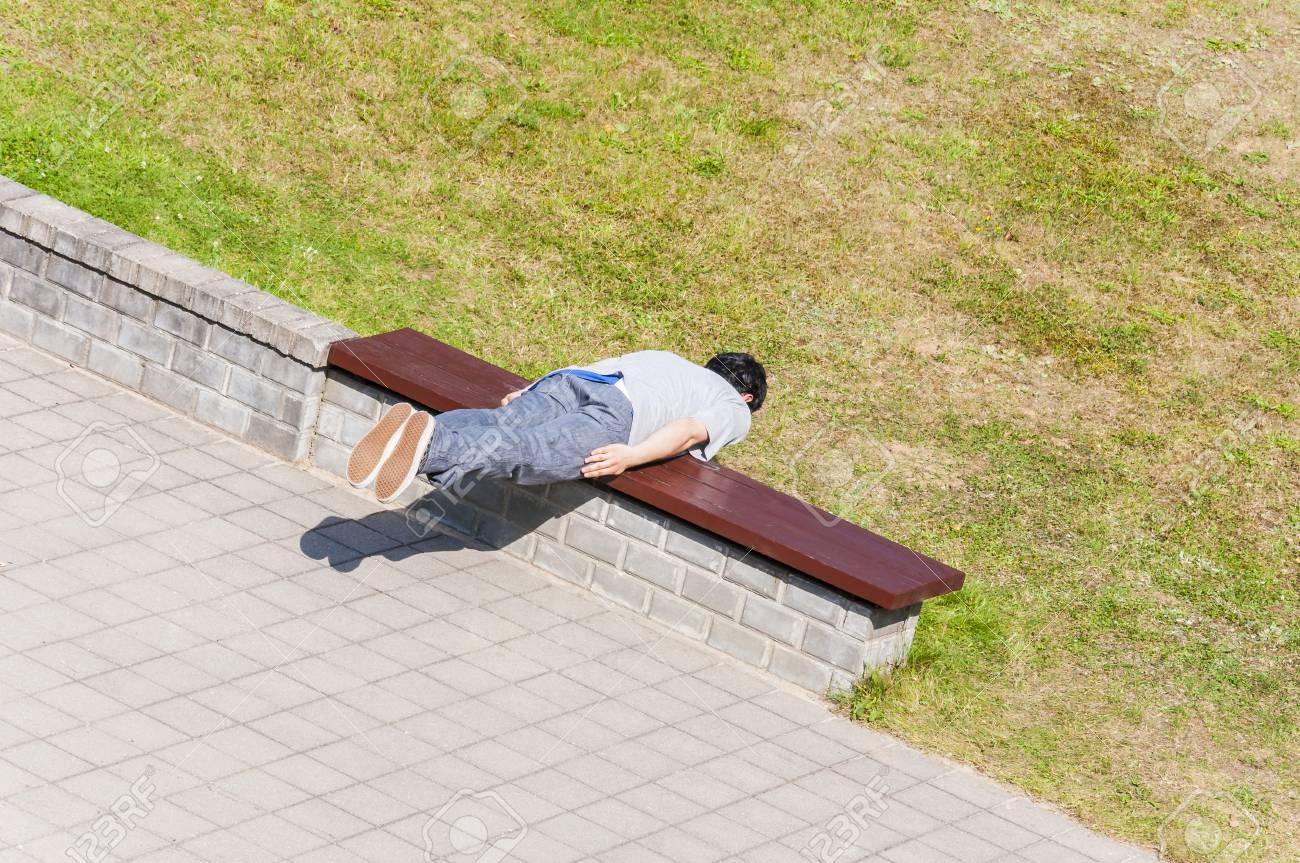 The musical.ly/tiktok era
Musical.ly and TikTok are both Chinese startup apps meant for video content creation.
Originally advertised for lip-syncing & includes pre-recorded musical and comedy audio clips 
Has even more visual effects than Vine
Videos are considerably longer (up to 60 seconds)
Main attraction was the Duet feature to collaborate with other TikTokers
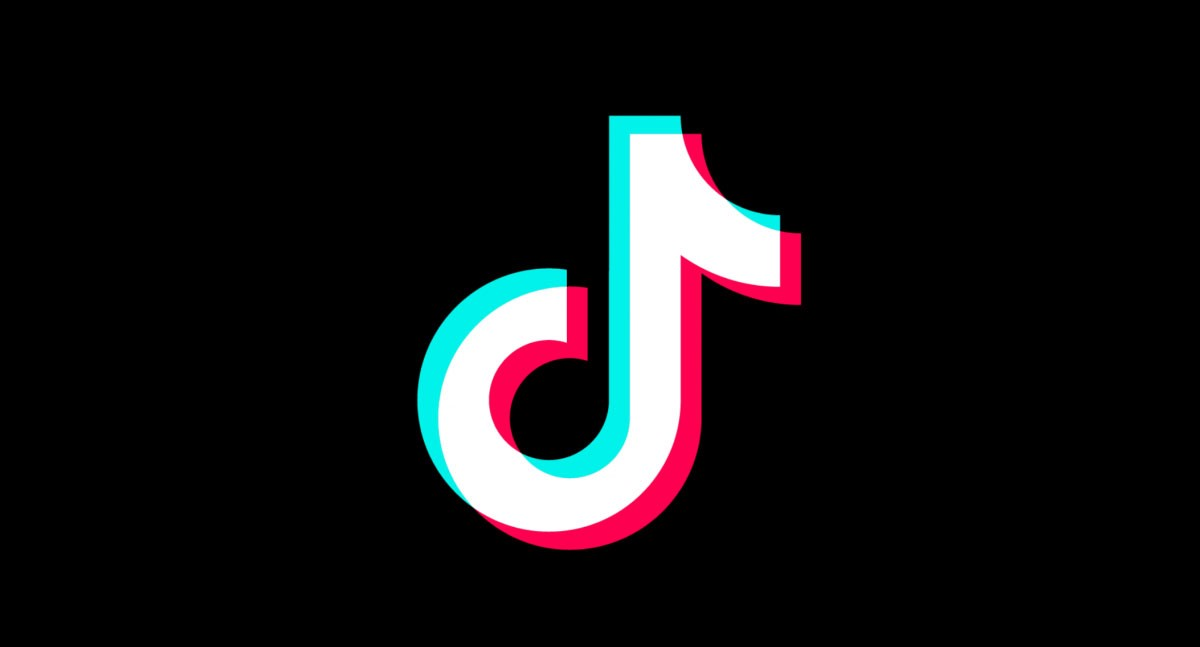 Viral tiktok examples
Kombucha girl 

Sksksks VSCO girl

Mr. Sandman

Lizzo's biggest fan
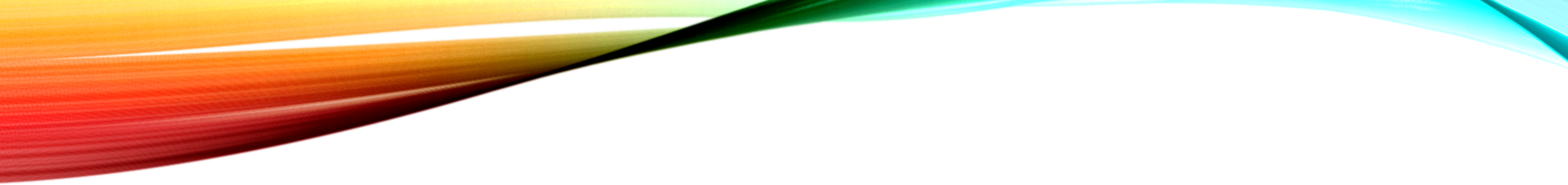 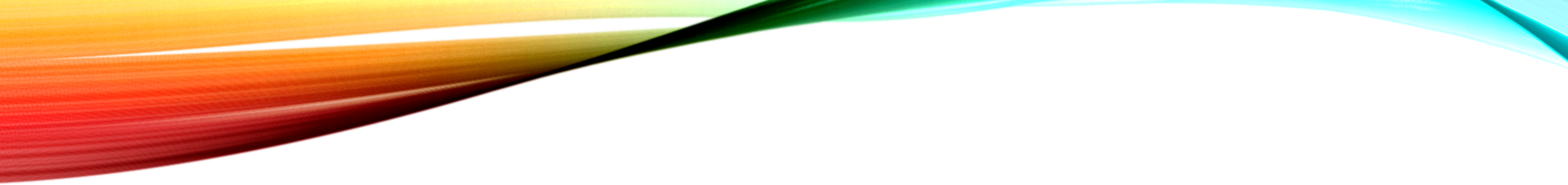 Meme propagation:viral marketing & political satire
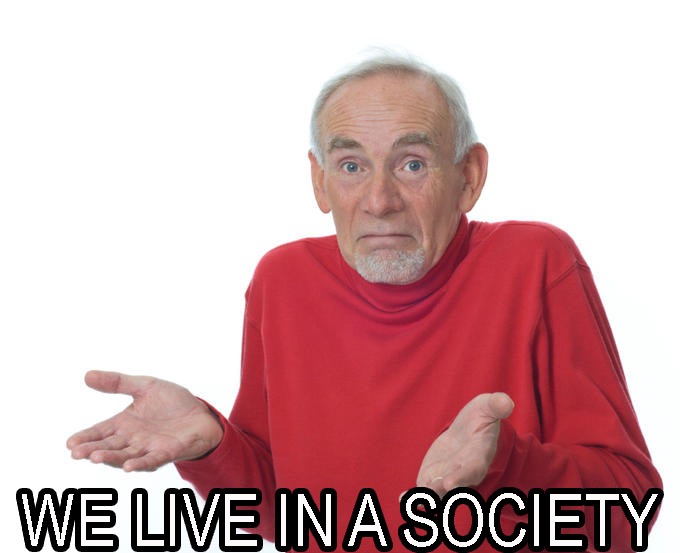 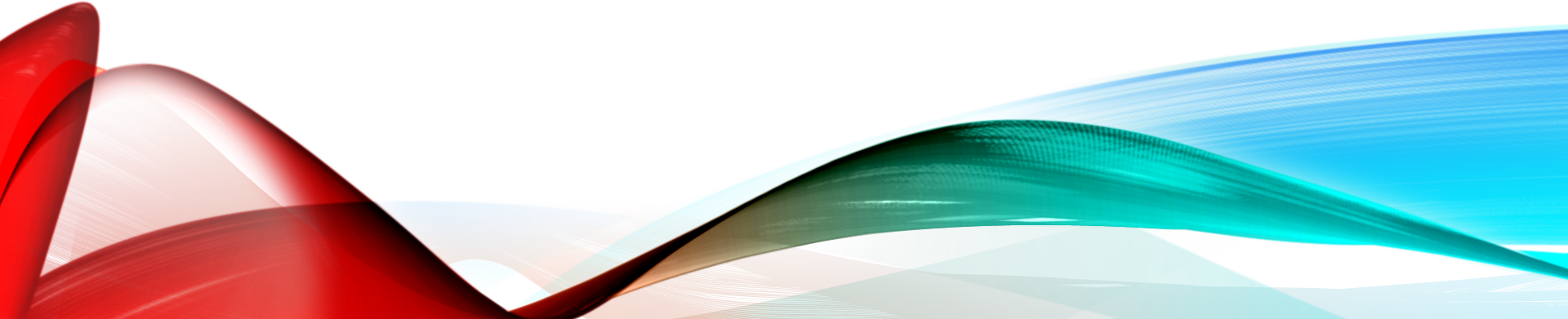 Viral advertising
Successful viral marketing is typically beyond the control of intentional marketing* from companies itself. Instead of branding through ads, products can go viral via memes or social media influencers** – this can lead to massive success in sales, as in the case of White Claw.


*”Contagious: Why Things Catch on” might be an interesting read

**We don’t have time to even touch the topic of influencers.
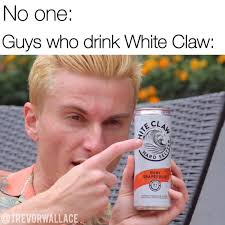 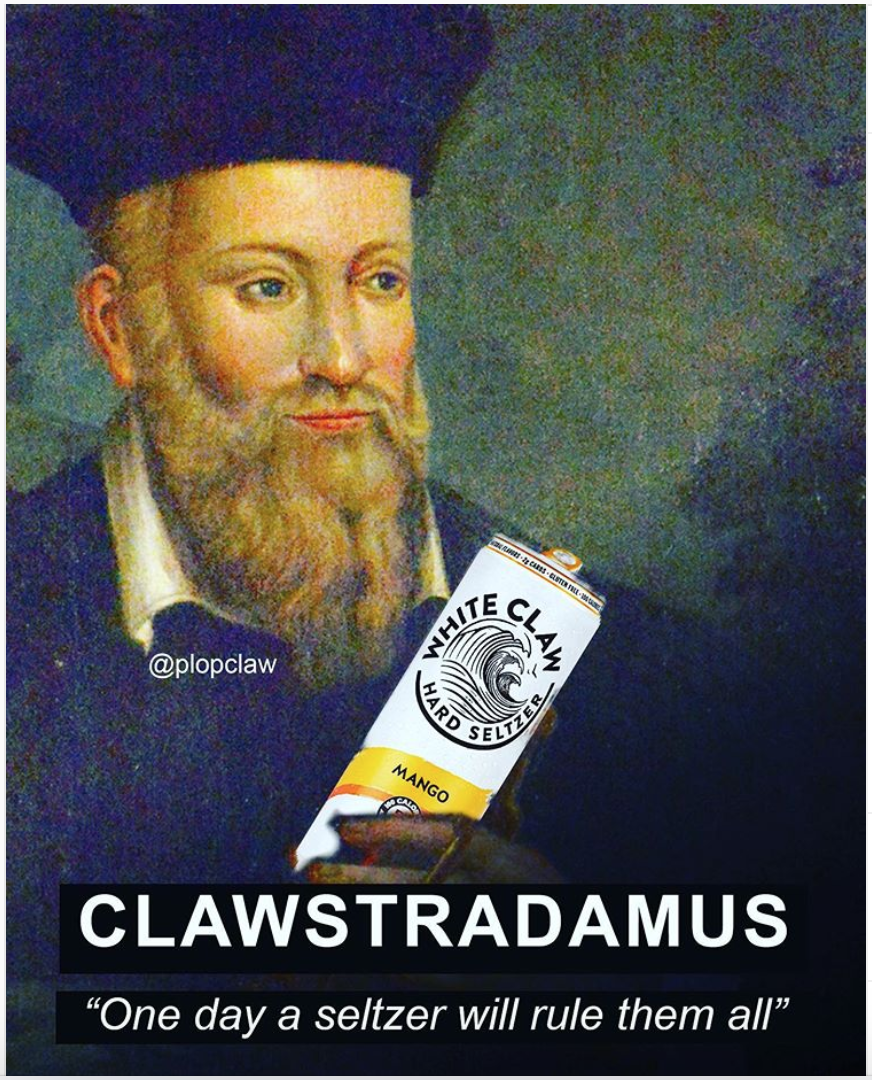 [Speaker Notes: STEPPS: social currency, triggers, emotion, public, practical value, stories]
When “viral” advertising fails
Some people will disagree with me, but I HATE the trend of corporations pretending like they consist of one millennial intern running their marketing teams. 

This phenomenon involves companies planting ads through various social media accounts, but they almost never capture the correct meme format – perhaps because by definition, memes should not contain inherent meaning.
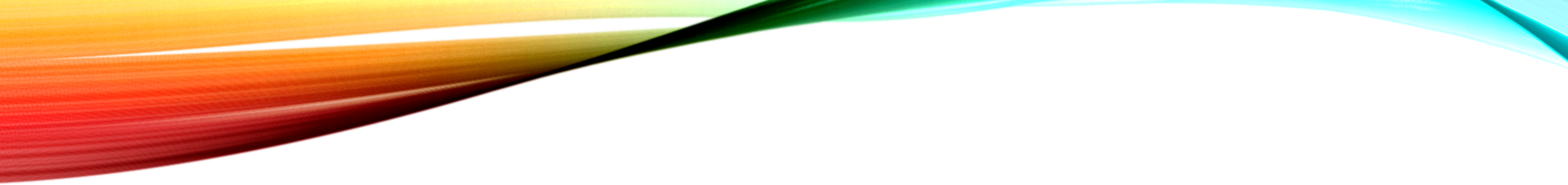 When “viral” advertising fails
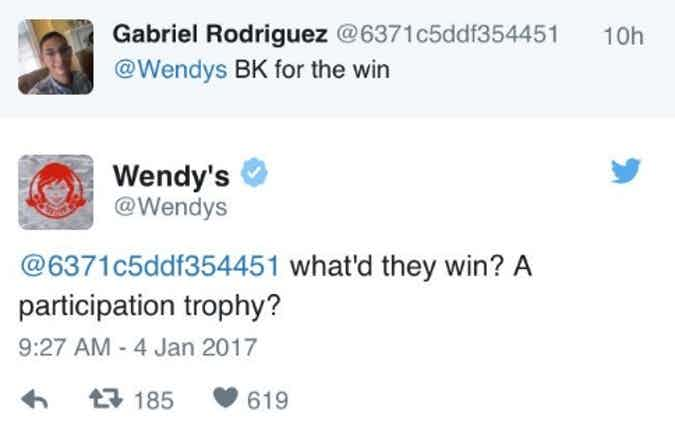 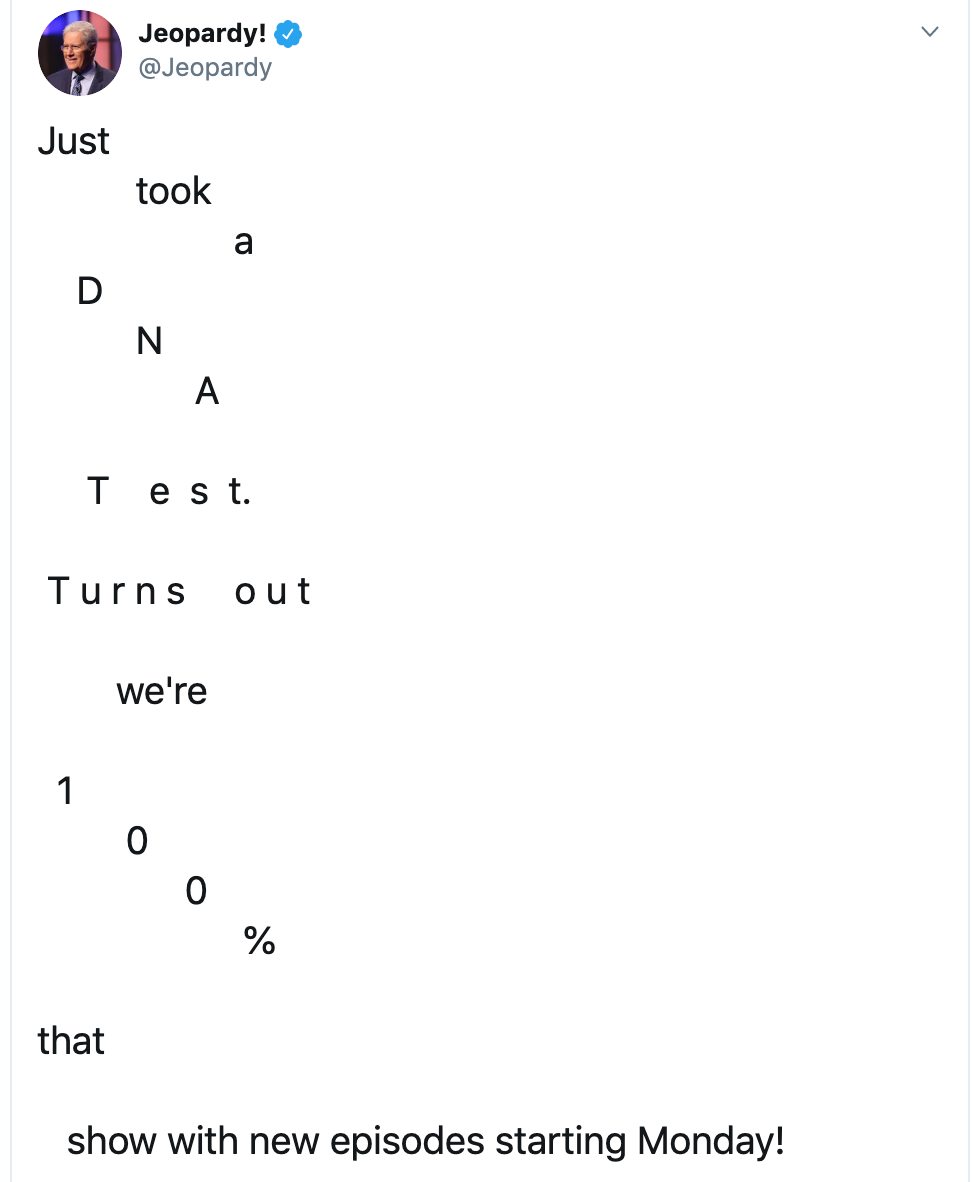 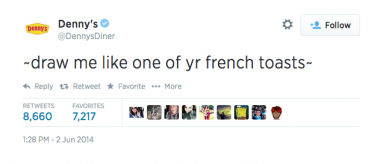 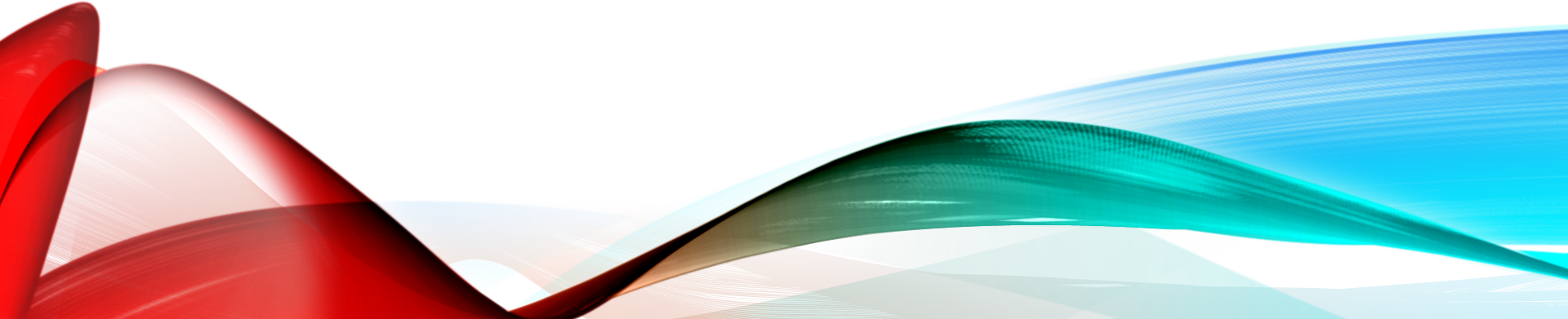 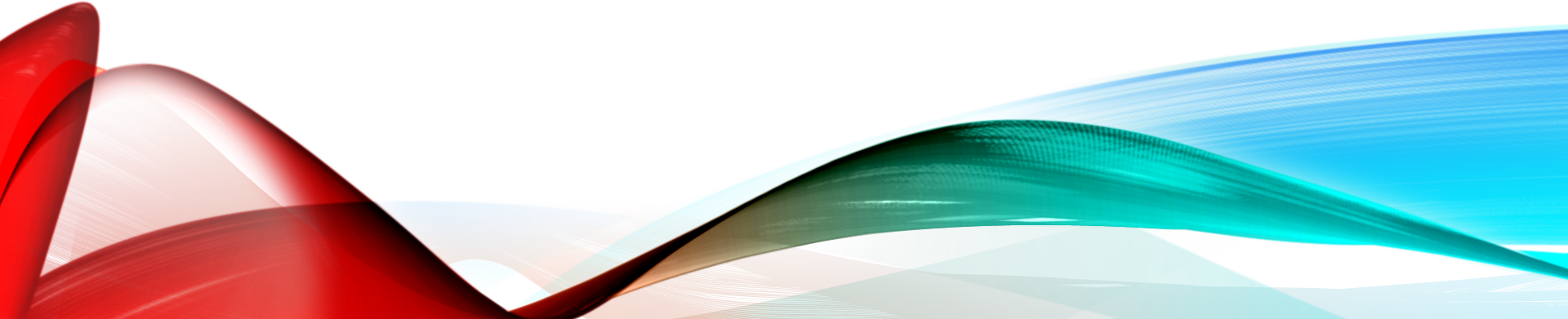 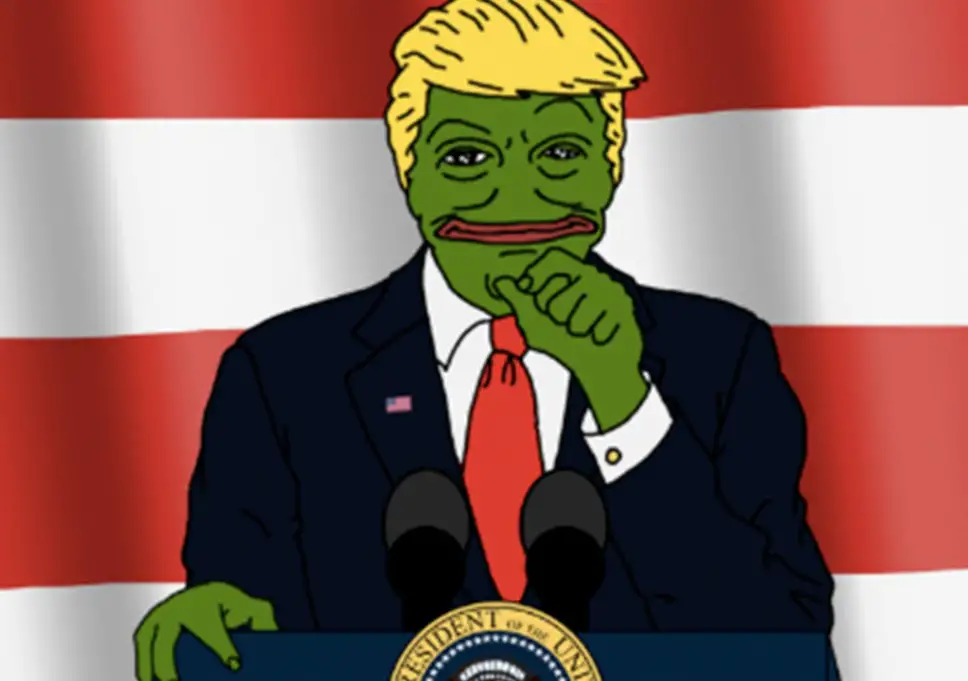 Memes as political commentary
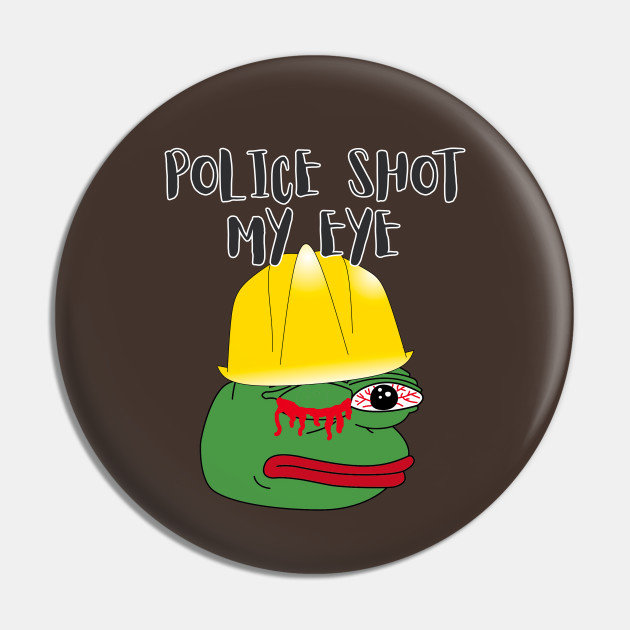 Memes have more power than just humor: they can be used as satire, akin to a modern political cartoon.

Campaigns have also taken advantage of viral political advertising.
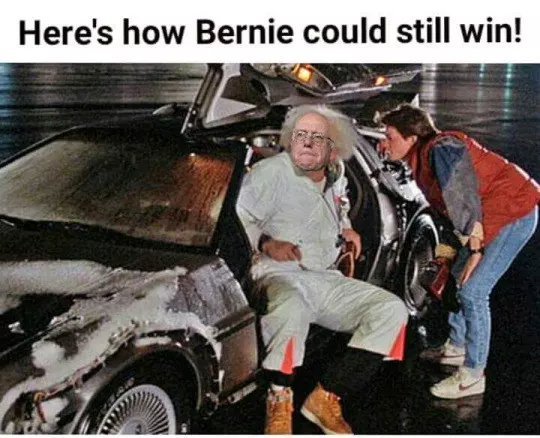 CHILLARY CLINTON
Memes as dystopian commentary
This part could be its own talk and I’m so sick of making slides. People cope with tense global relations and a dying Earth by making dark jokes.
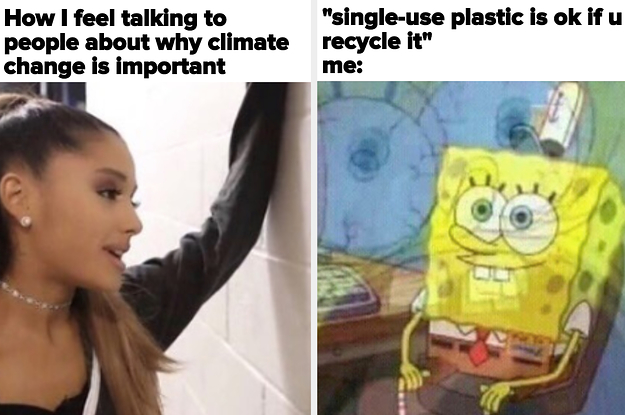 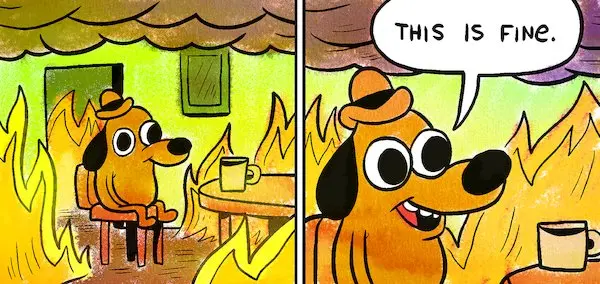 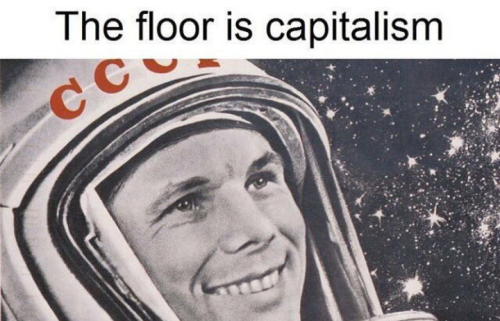 Would you like to become a memer? Resources & more
See a meme you don’t recognize? Try Know Your Meme

Want to see hilarious astronomy-specific memes? Try Dank Matter Astrophysics Memes

Want a continuous stream of Gen-Z content, some of which is UT specific? Try UT Longmemes for Hornsy Teens
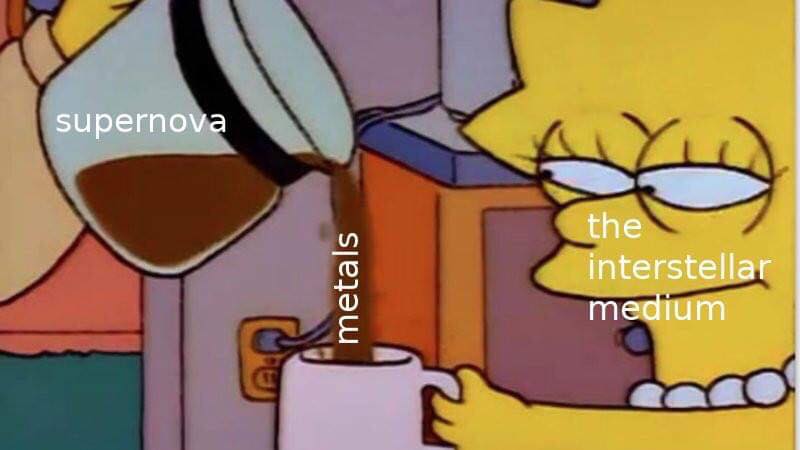 Where do memes go from here?
Will future memes have their own language altogether?

Will memes be created by bots?

Will we all turn into memes?
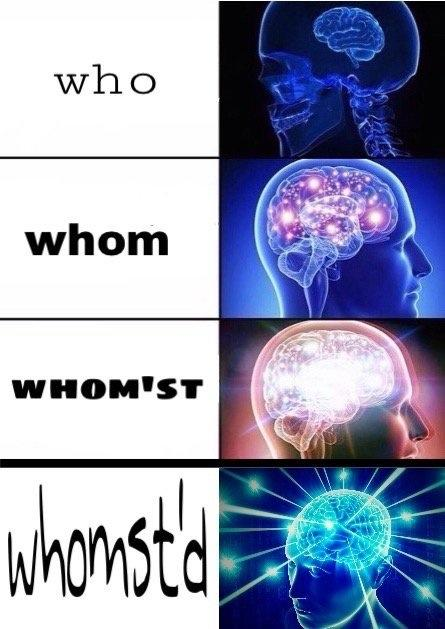 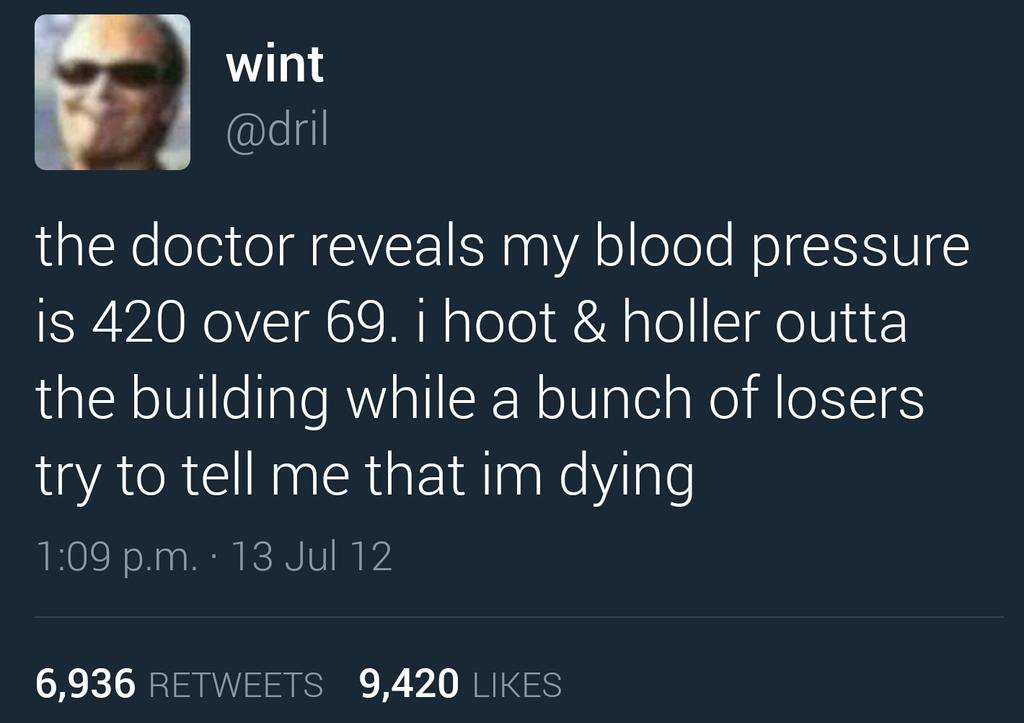 [Speaker Notes: Memes have transformed our lexicon & joke format]
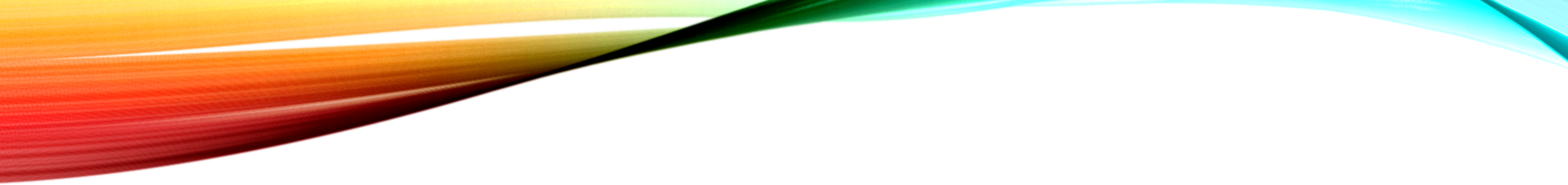 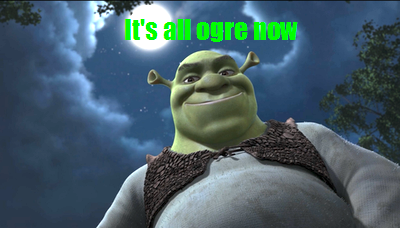 Bye.
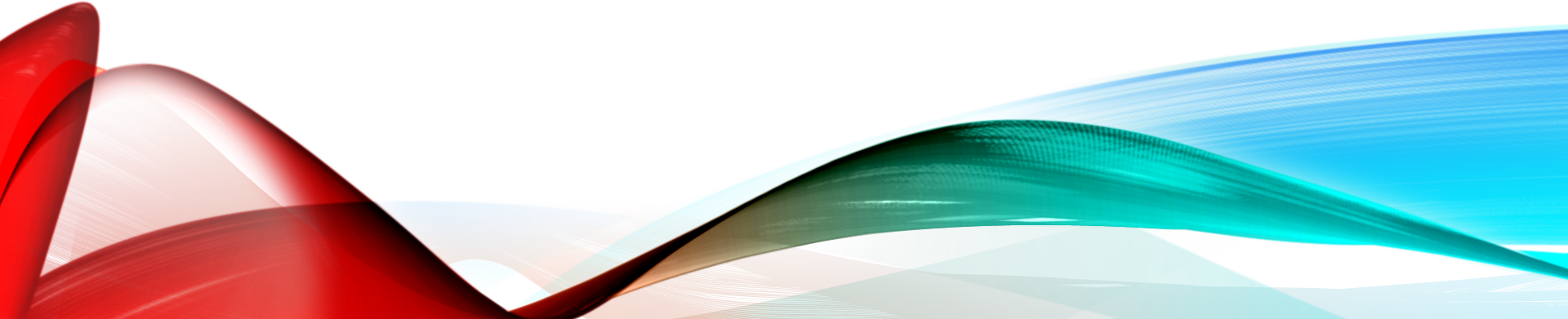